Postmodernism  |  Douglas Jacoby
Post-modernism


A mood
Movement
Methodology
Post-modernism


A mood
Movement
Methodology
Post-modernism


A mood
Movement
Post-modernism


A mood
Movement
Methodology
Ideas and ideologies are powerful, and affect us all
Ideas and ideologies are powerful, and affect us all
—whether we understand them or not!
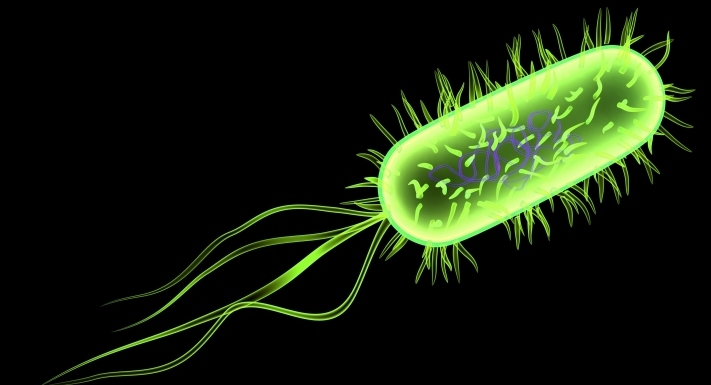 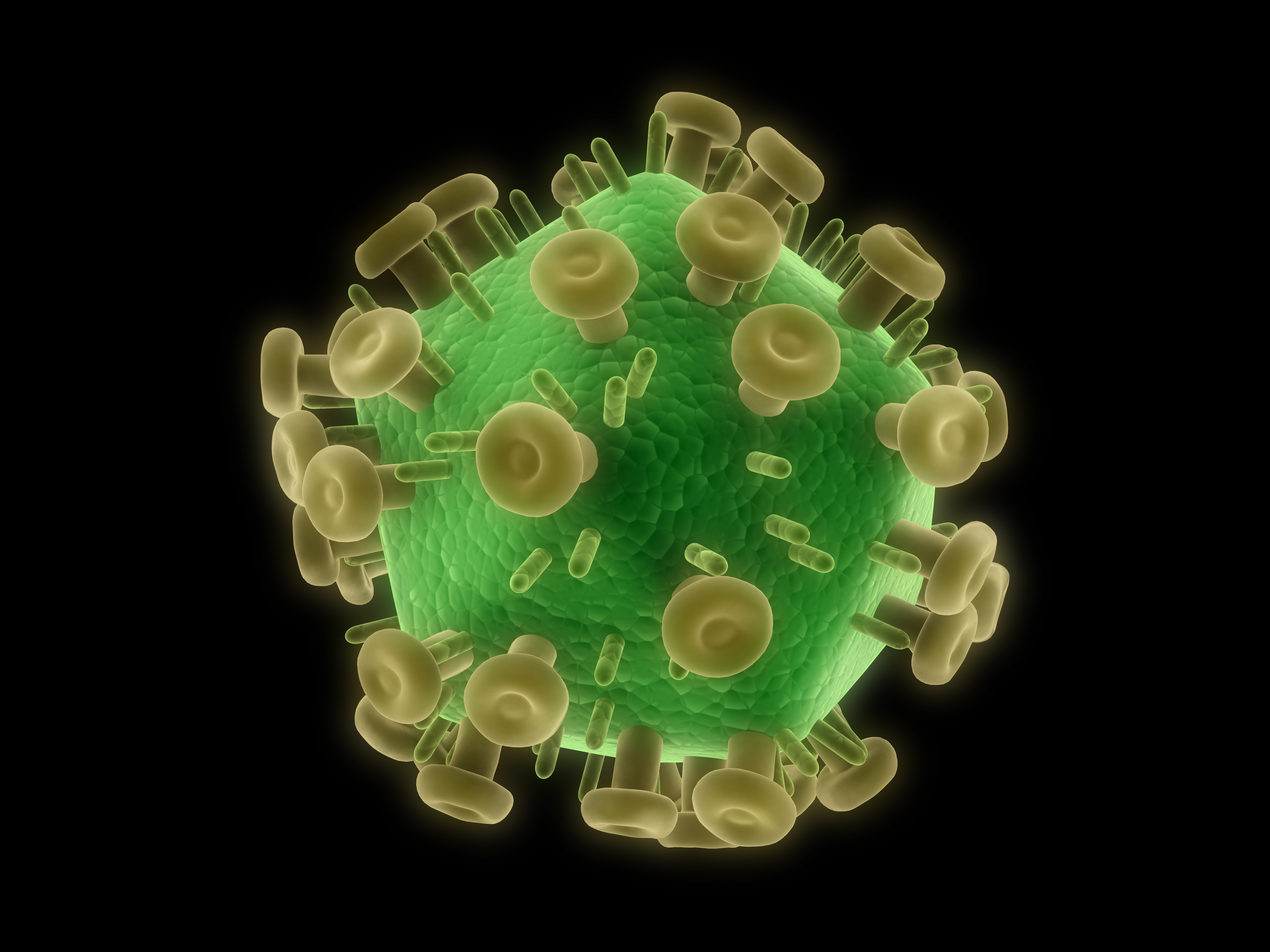 Postmodernism (PM) is a curious blend of relativism (denying absolute truth) and strong, often strident, truth claims of its own.
PM is the dominant philosophy of our age:
PM is the dominant philosophy of our age:

Universities		Film			Television
Literature			Music		Advertising		
Jurisprudence	Schools		Government
Seminaries		Sculpture	Churches
PM = reaction to modernism.
PM = reaction to modernism.

19th century optimism
PM = reaction to modernism.

19th century optimism
Cosmos as a machine, completely intelligible through science
Science as savior
Technology improving life
Education bringing peaceful coexistence
Utopian political programs
We’ve learned nearly everything there is to learn.
PM = reaction to modernism.

19th century optimism
Cosmos as a machine, completely intelligible through science
Science as savior
Technology improving life
Education bringing peaceful coexistence
Utopian political programs
We’ve learned nearly everything there is to learn.
Progress!
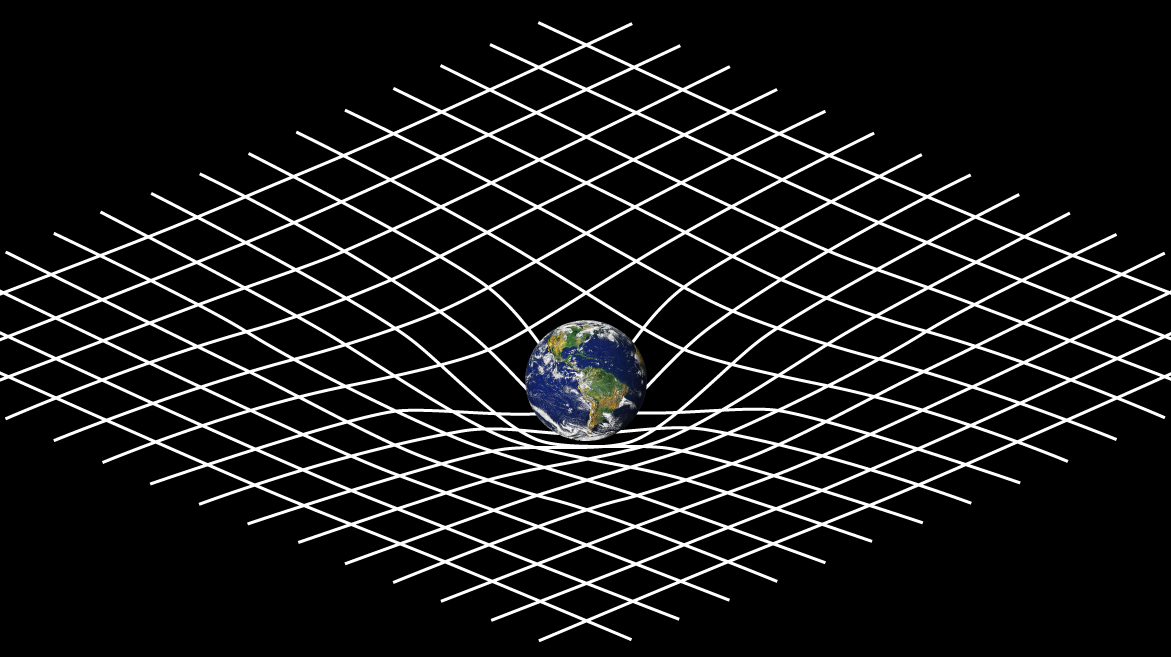 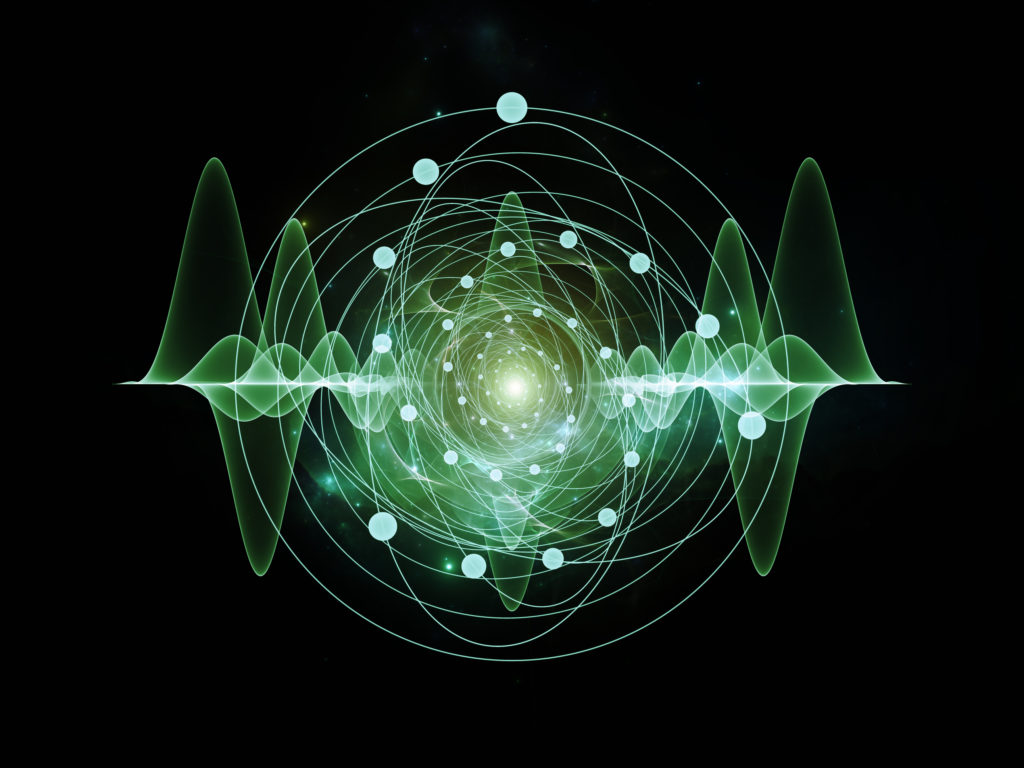 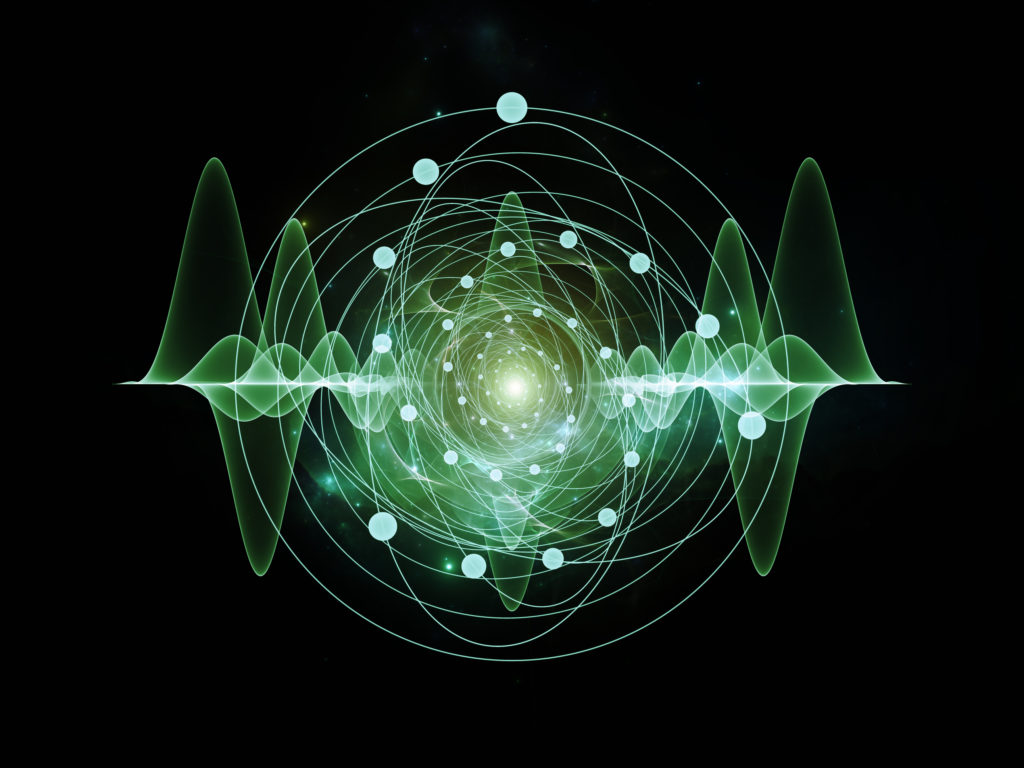 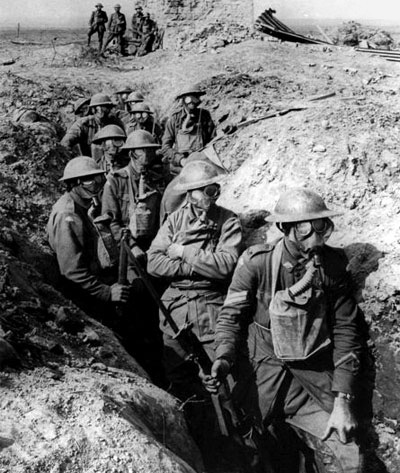 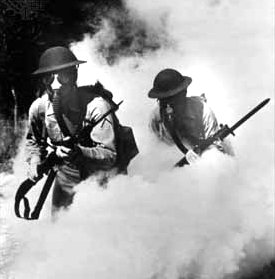 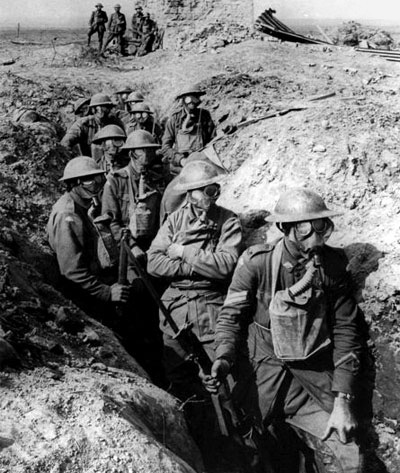 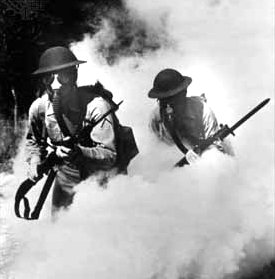 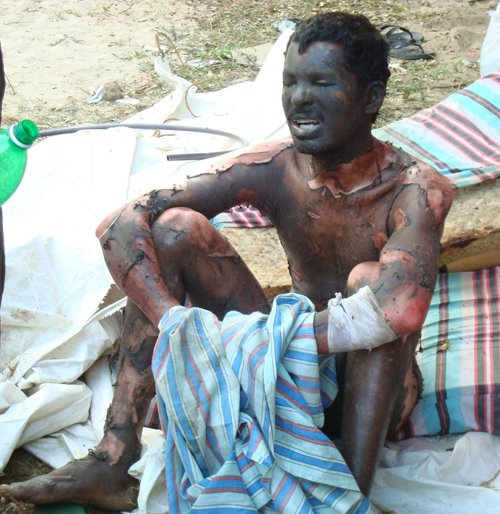 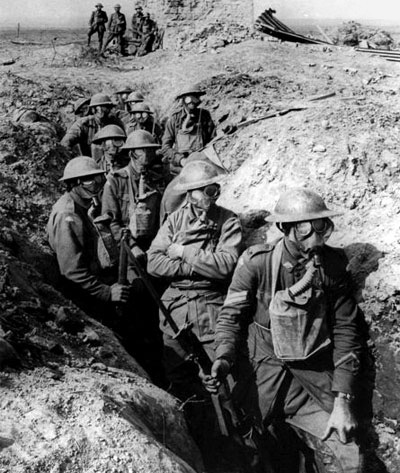 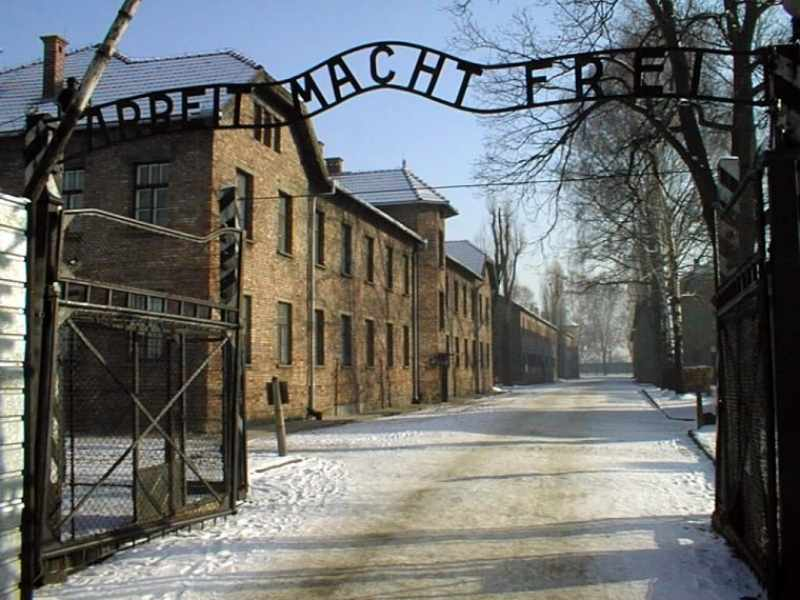 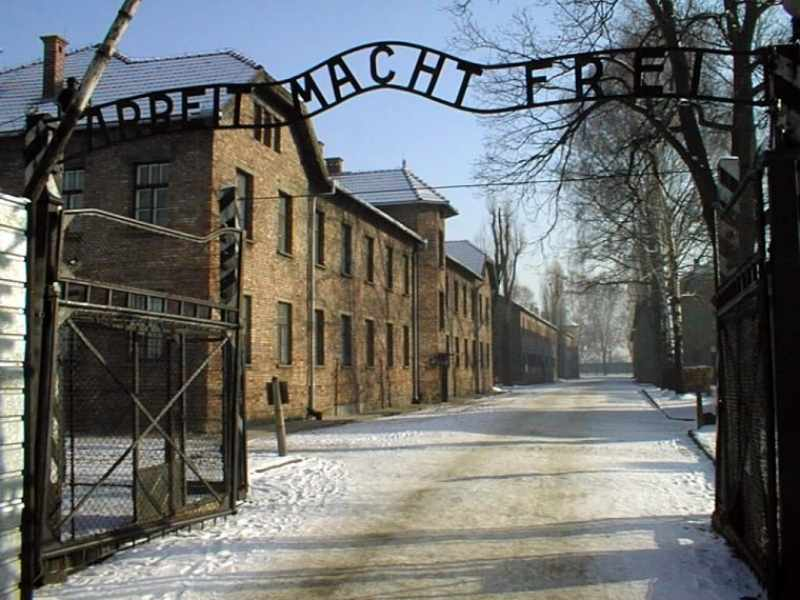 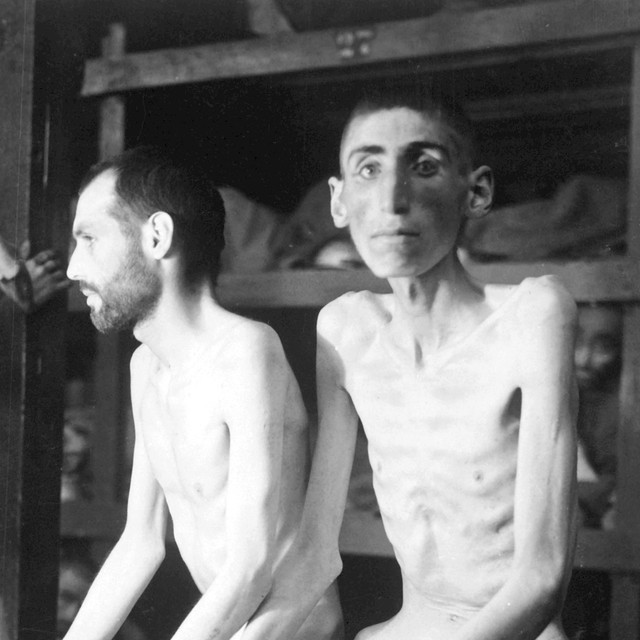 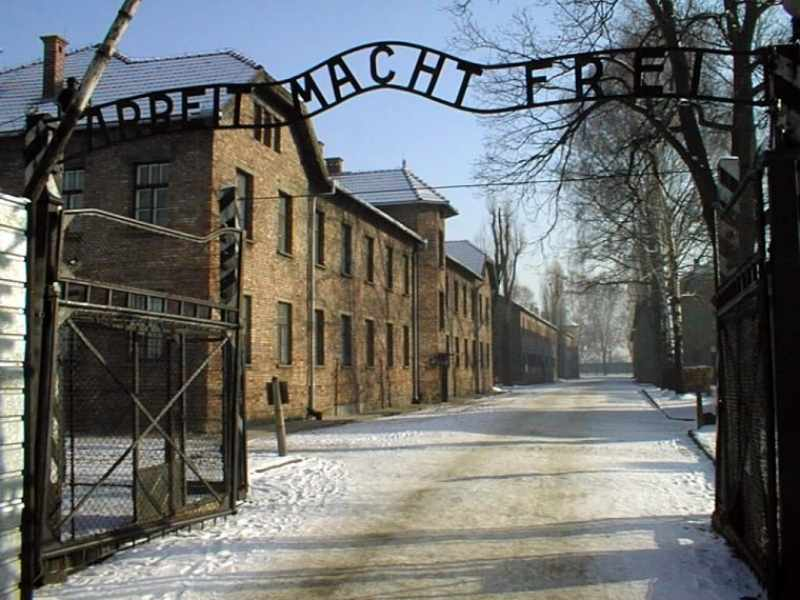 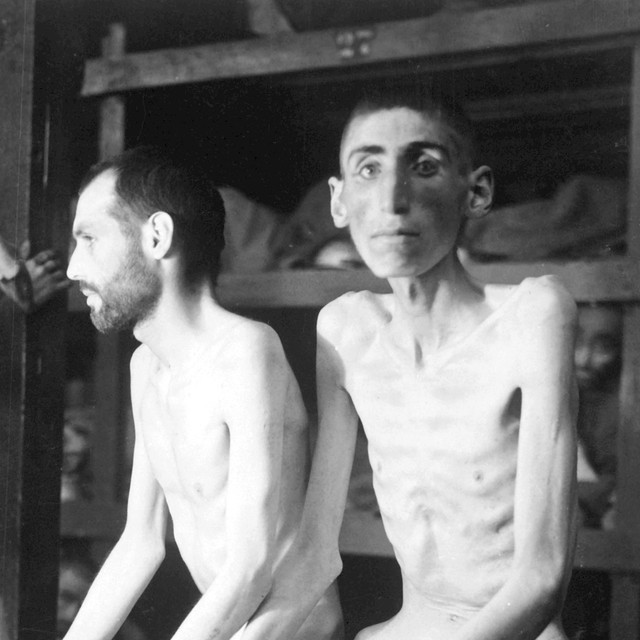 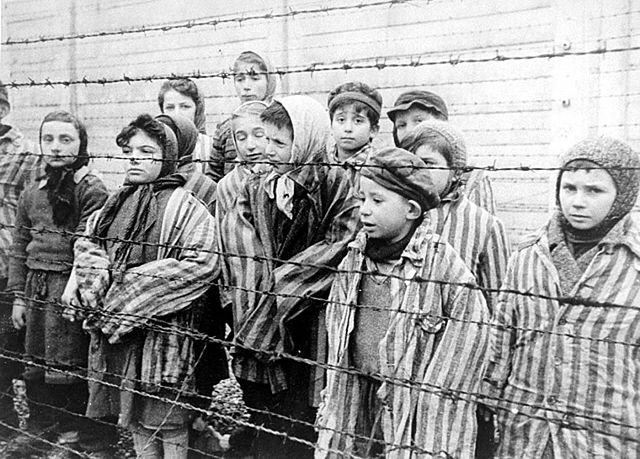 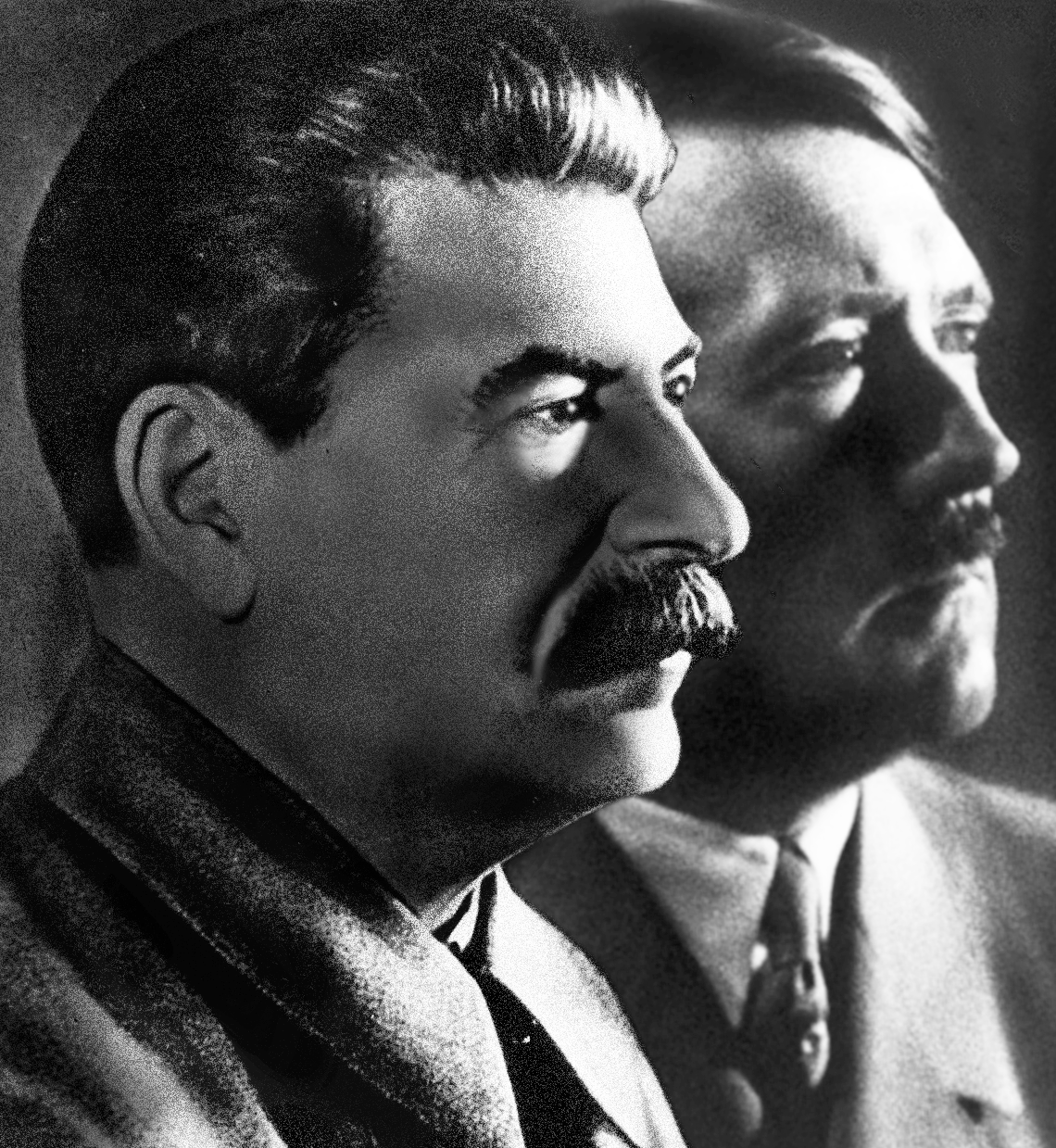 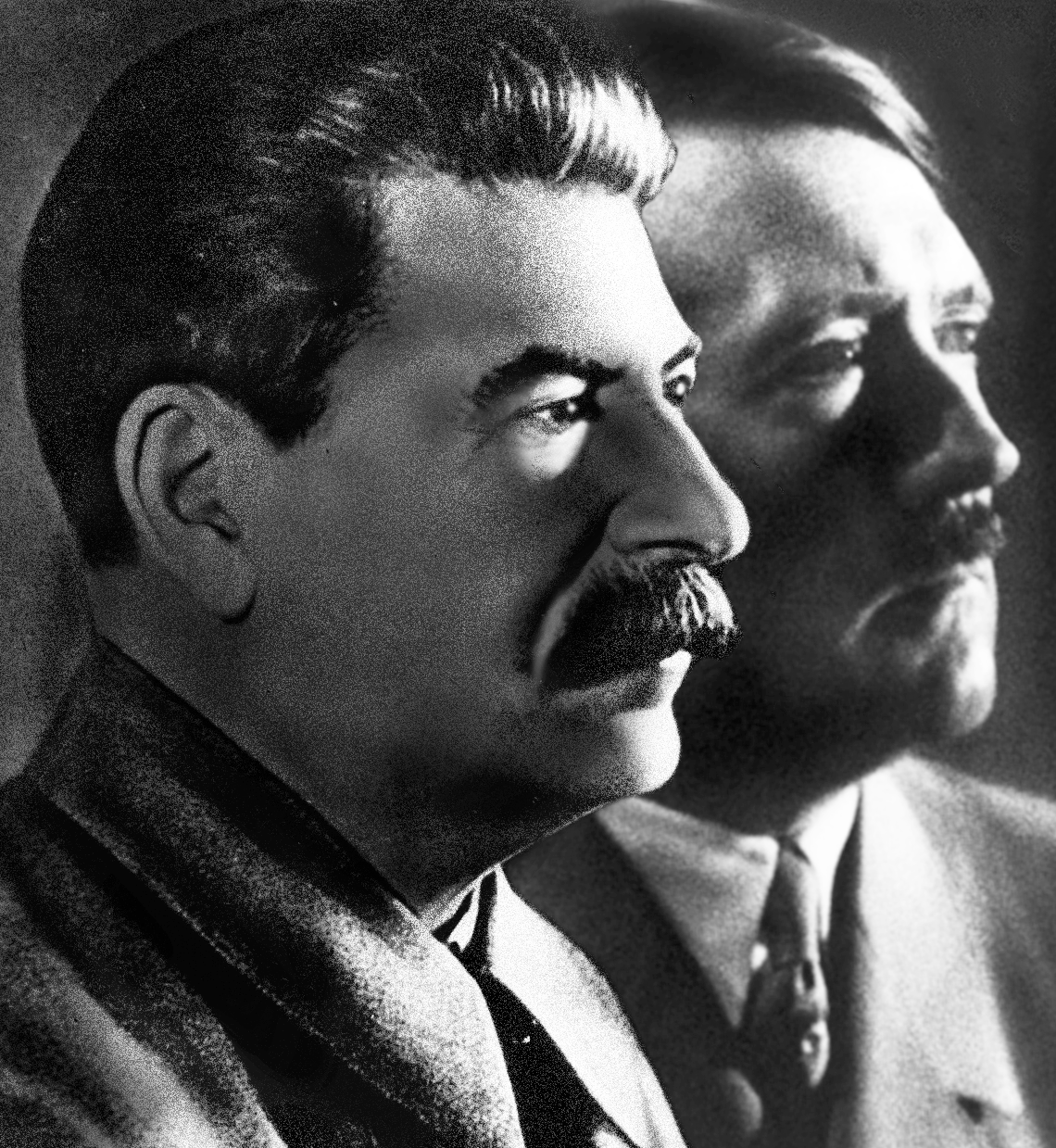 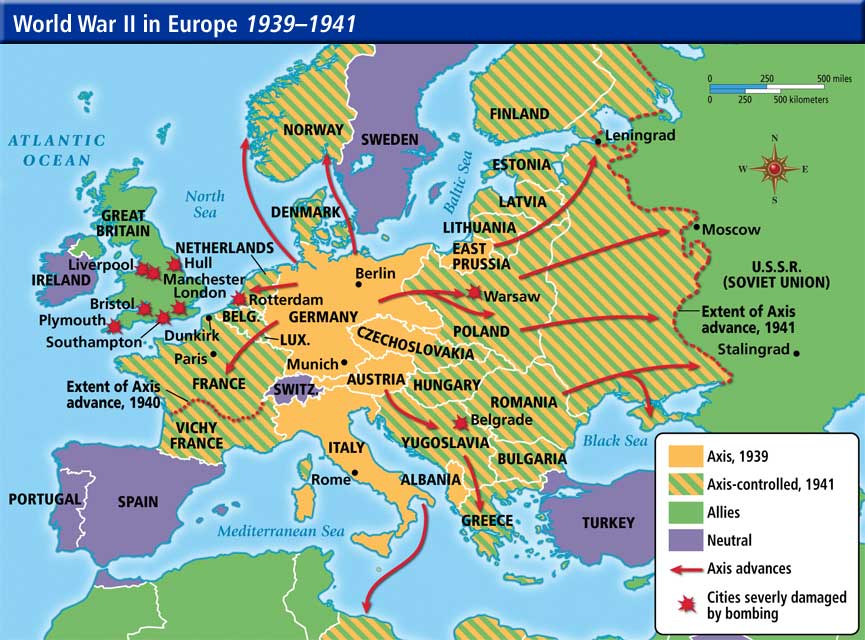 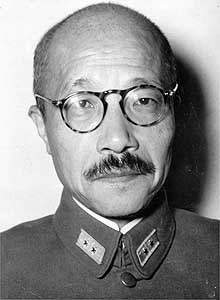 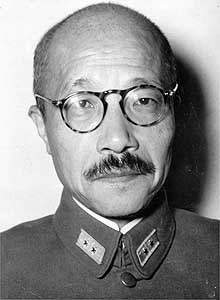 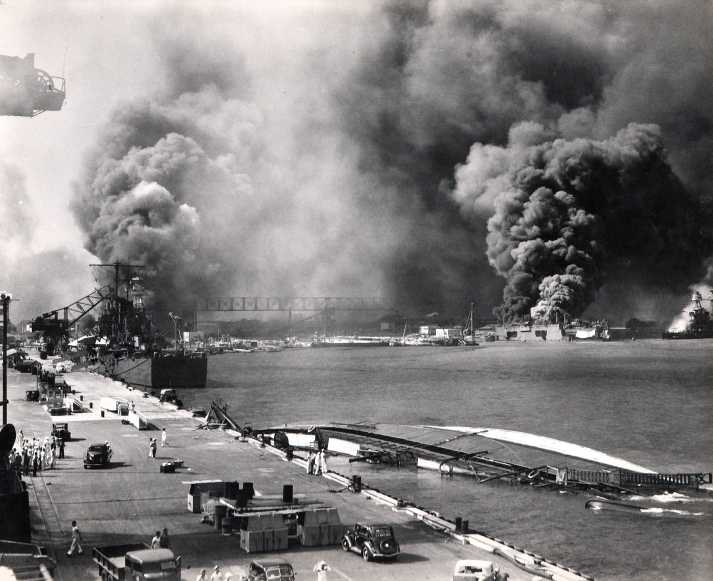 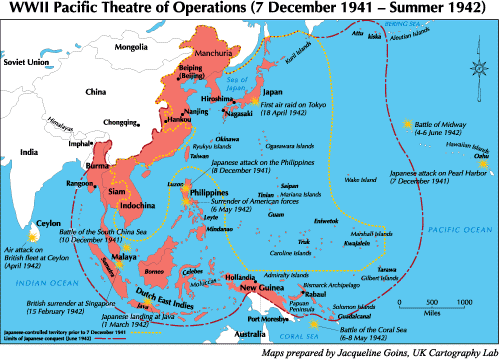 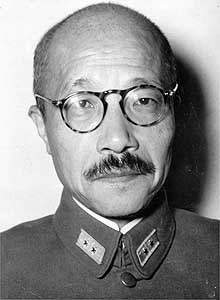 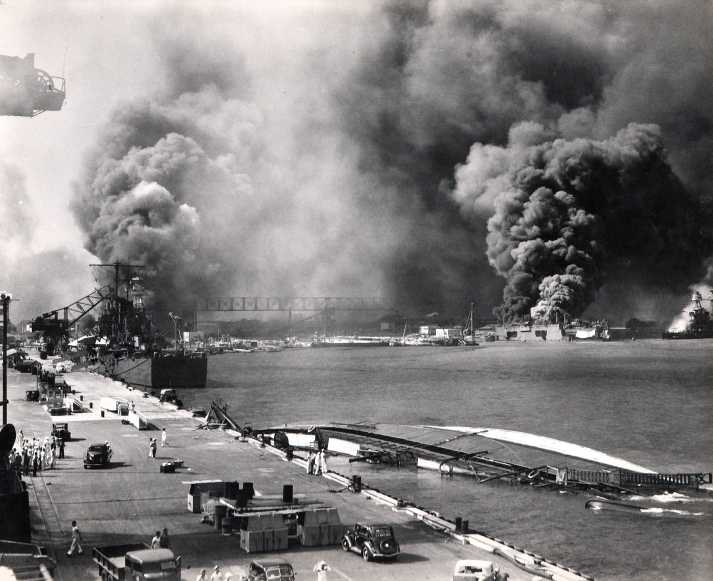 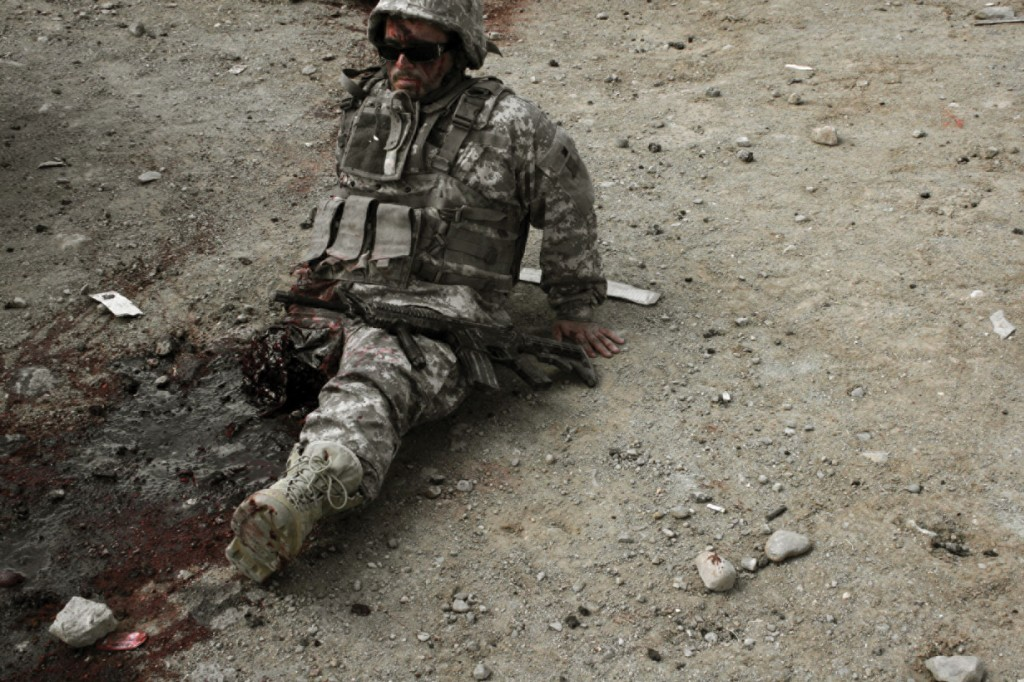 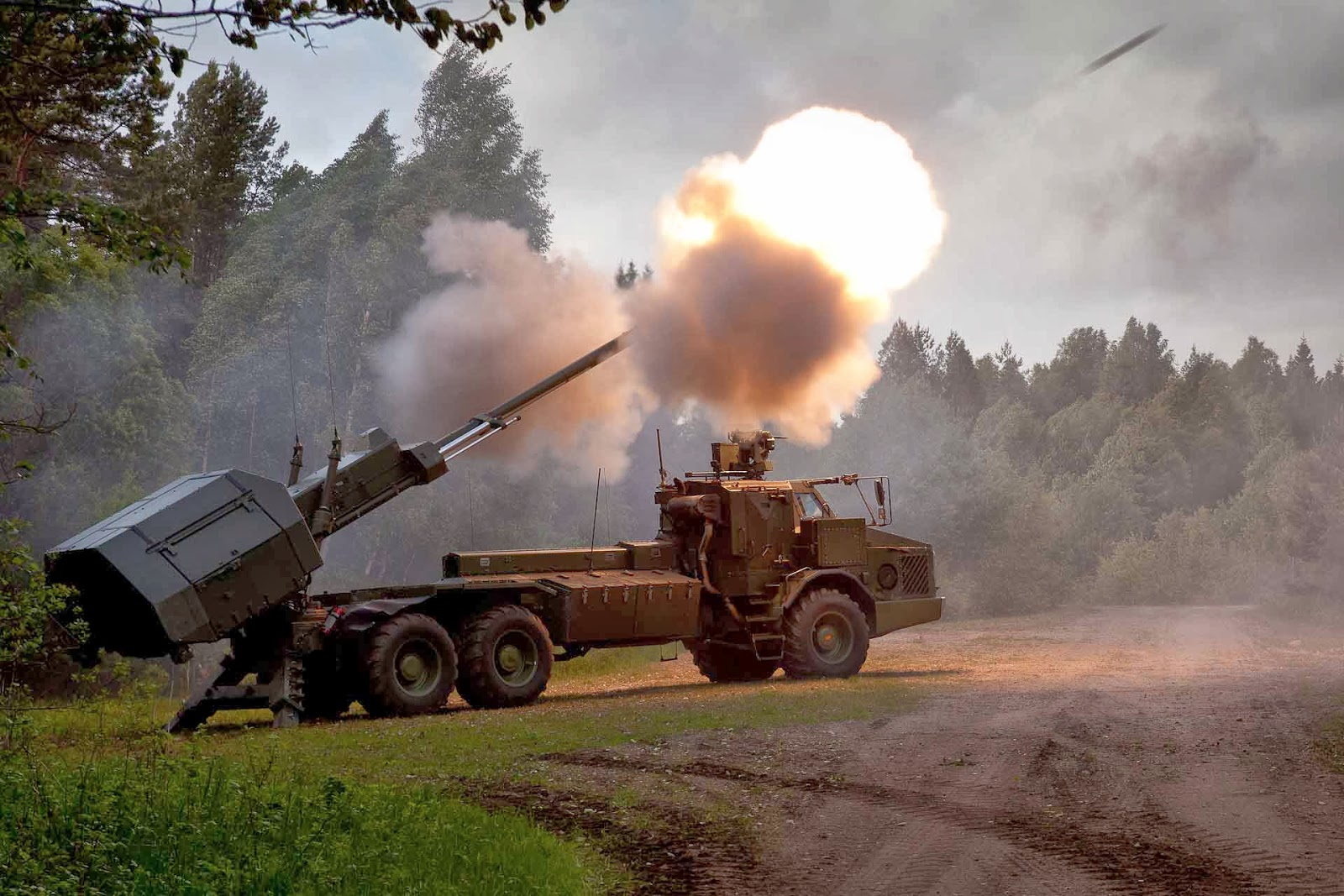 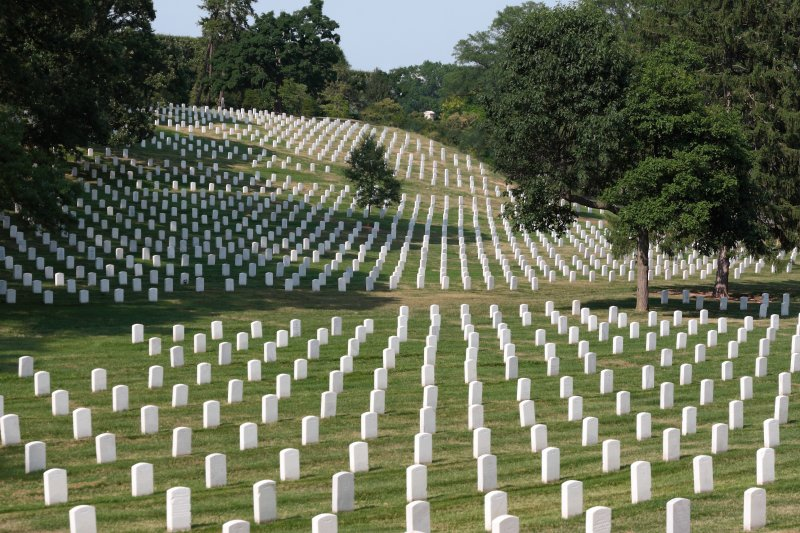 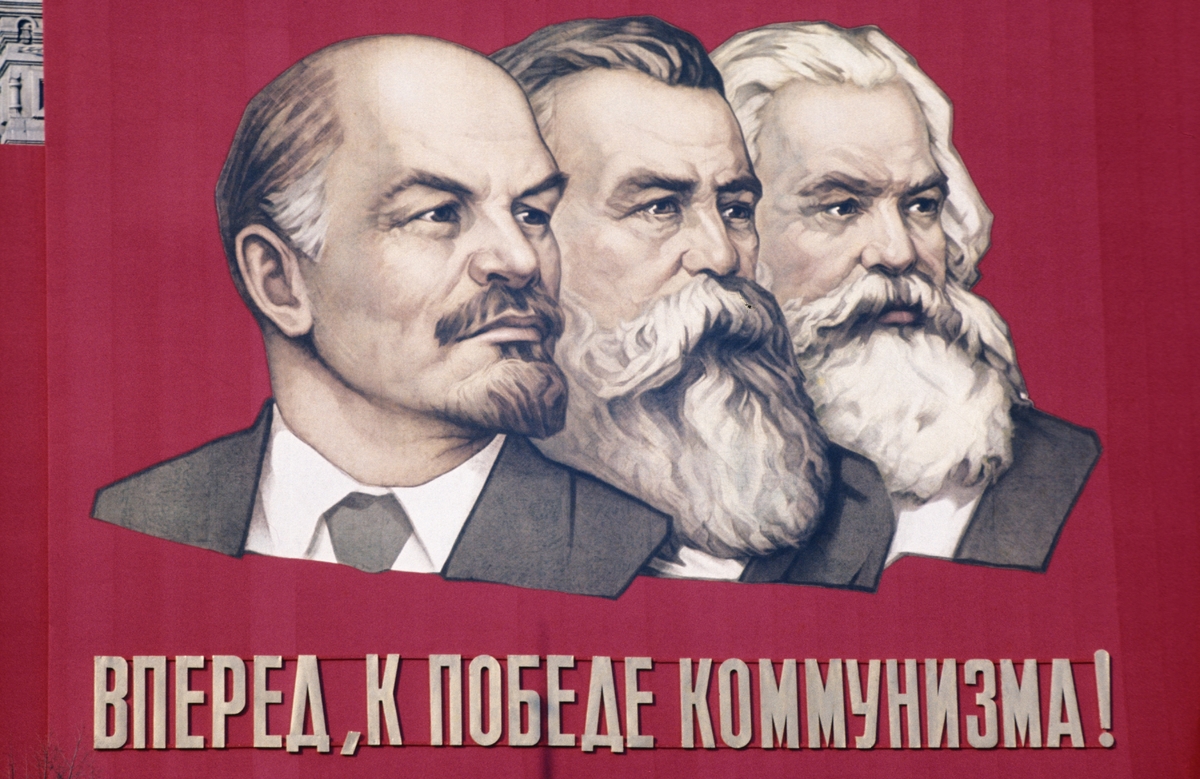 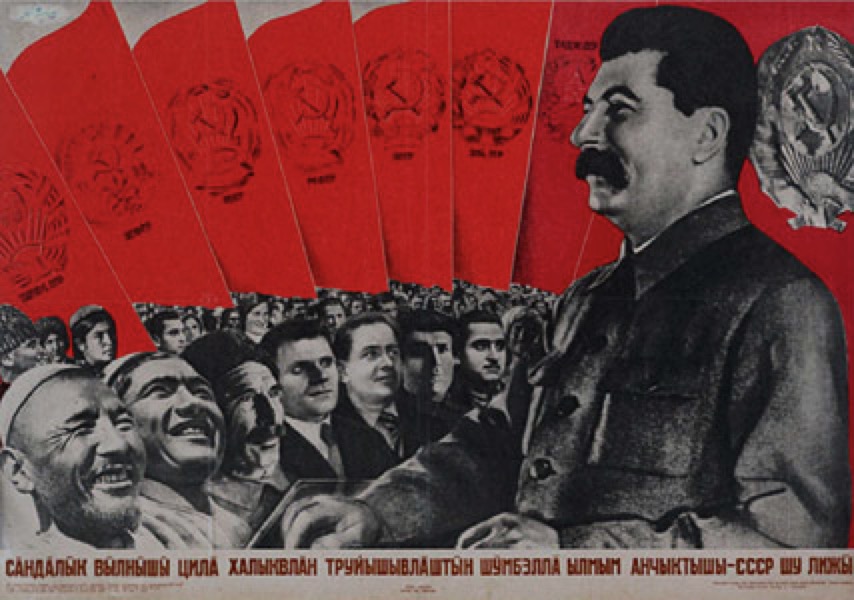 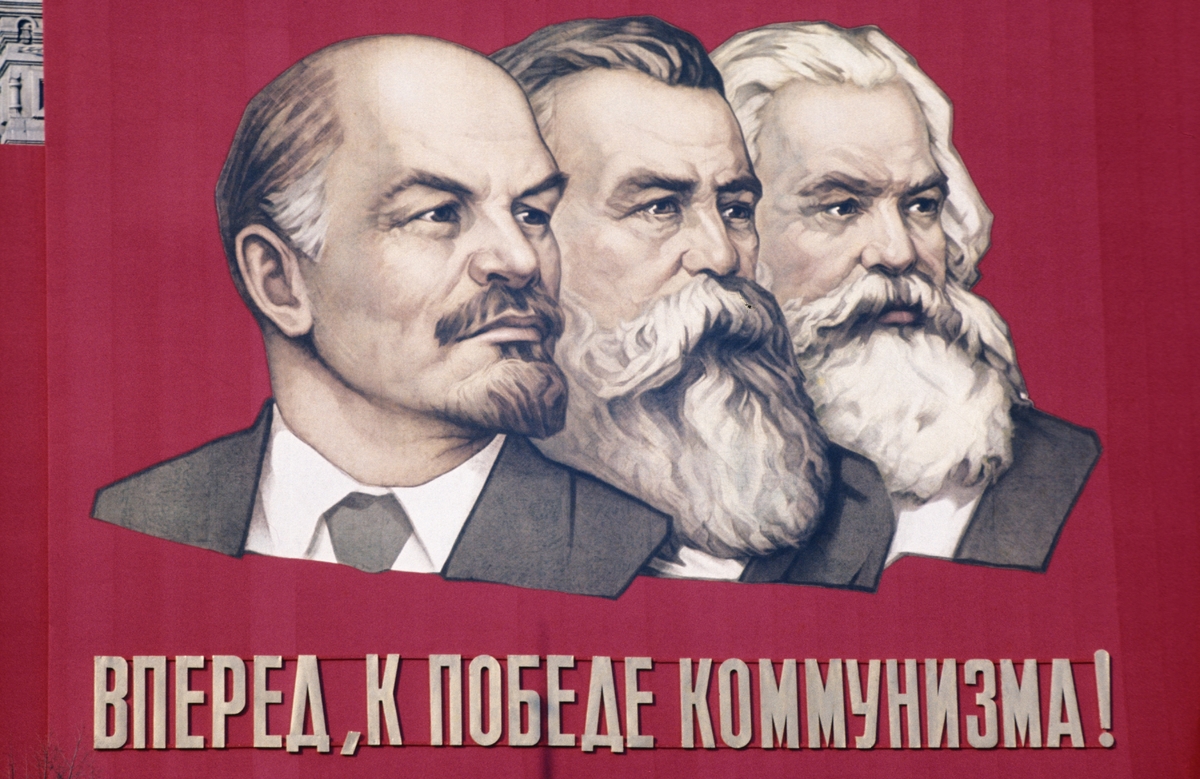 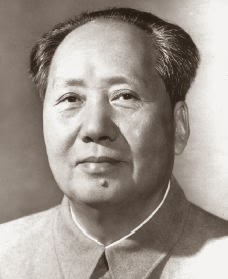 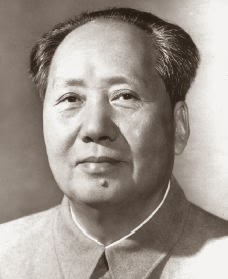 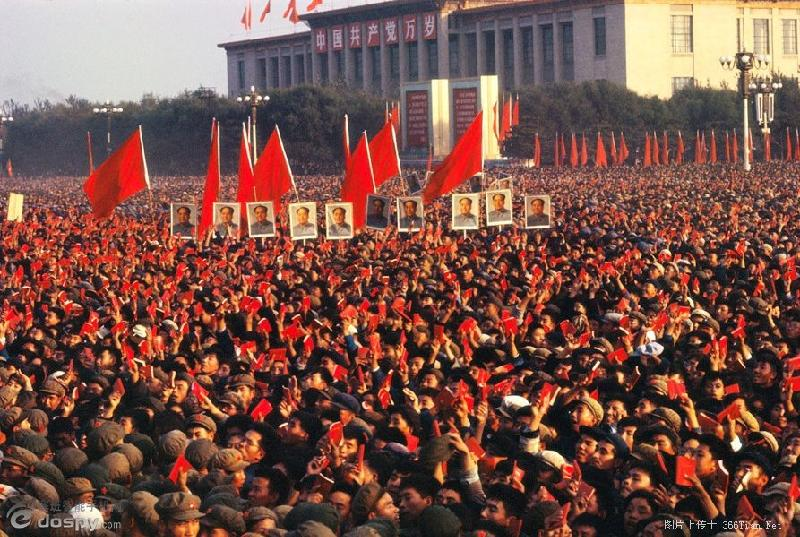 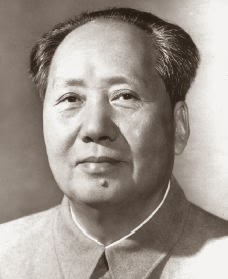 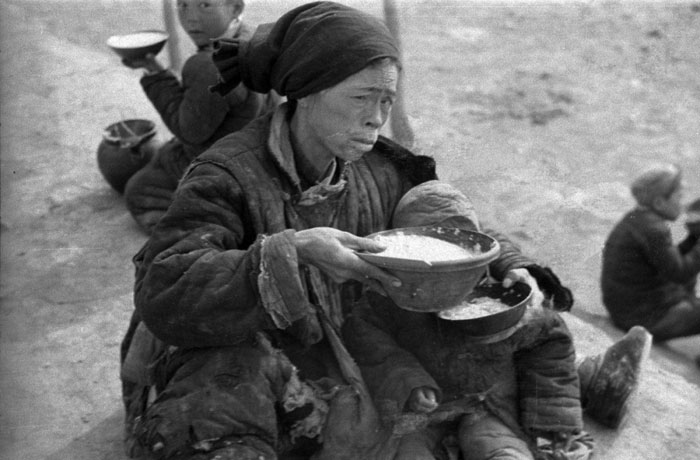 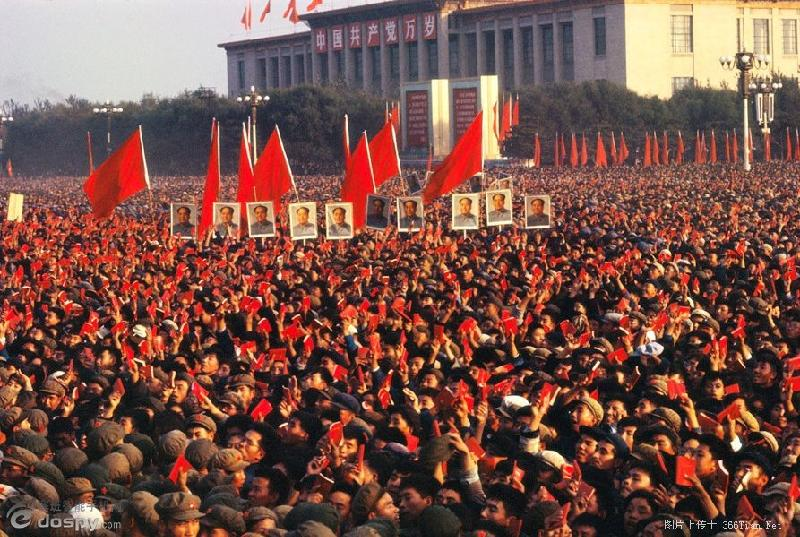 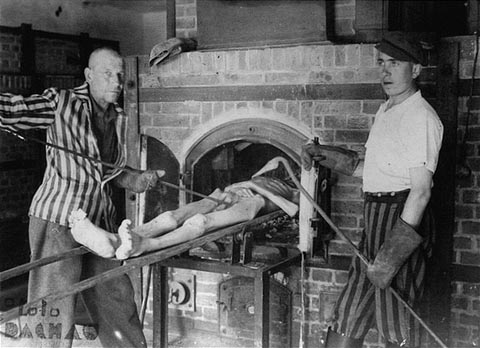 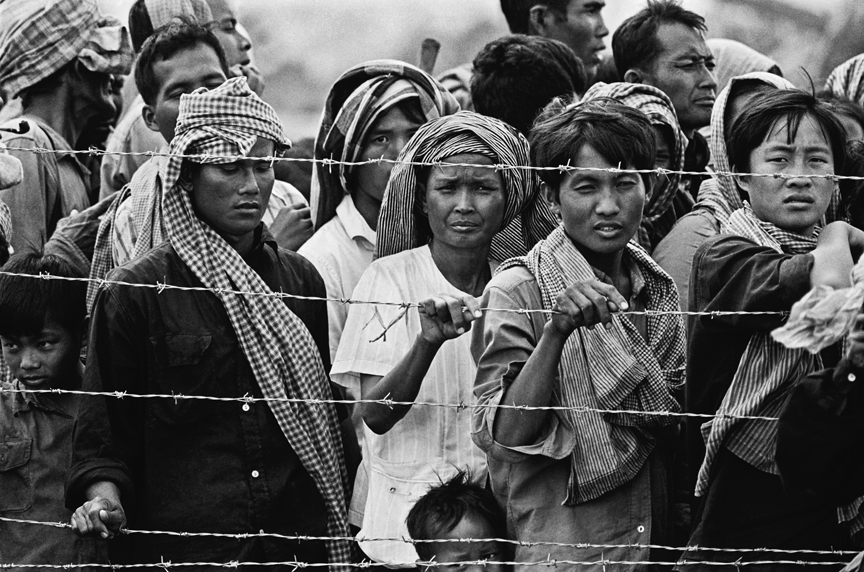 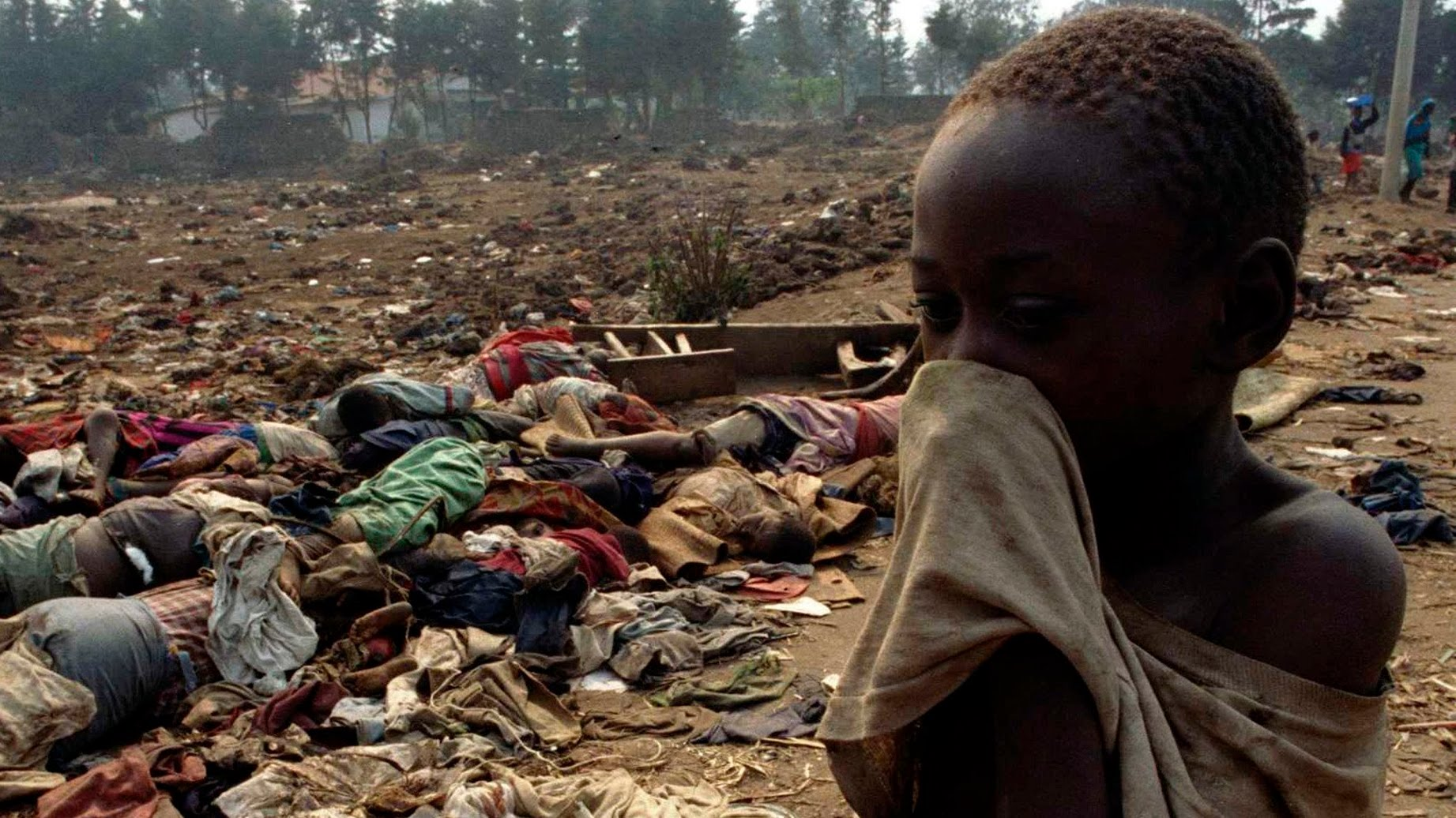 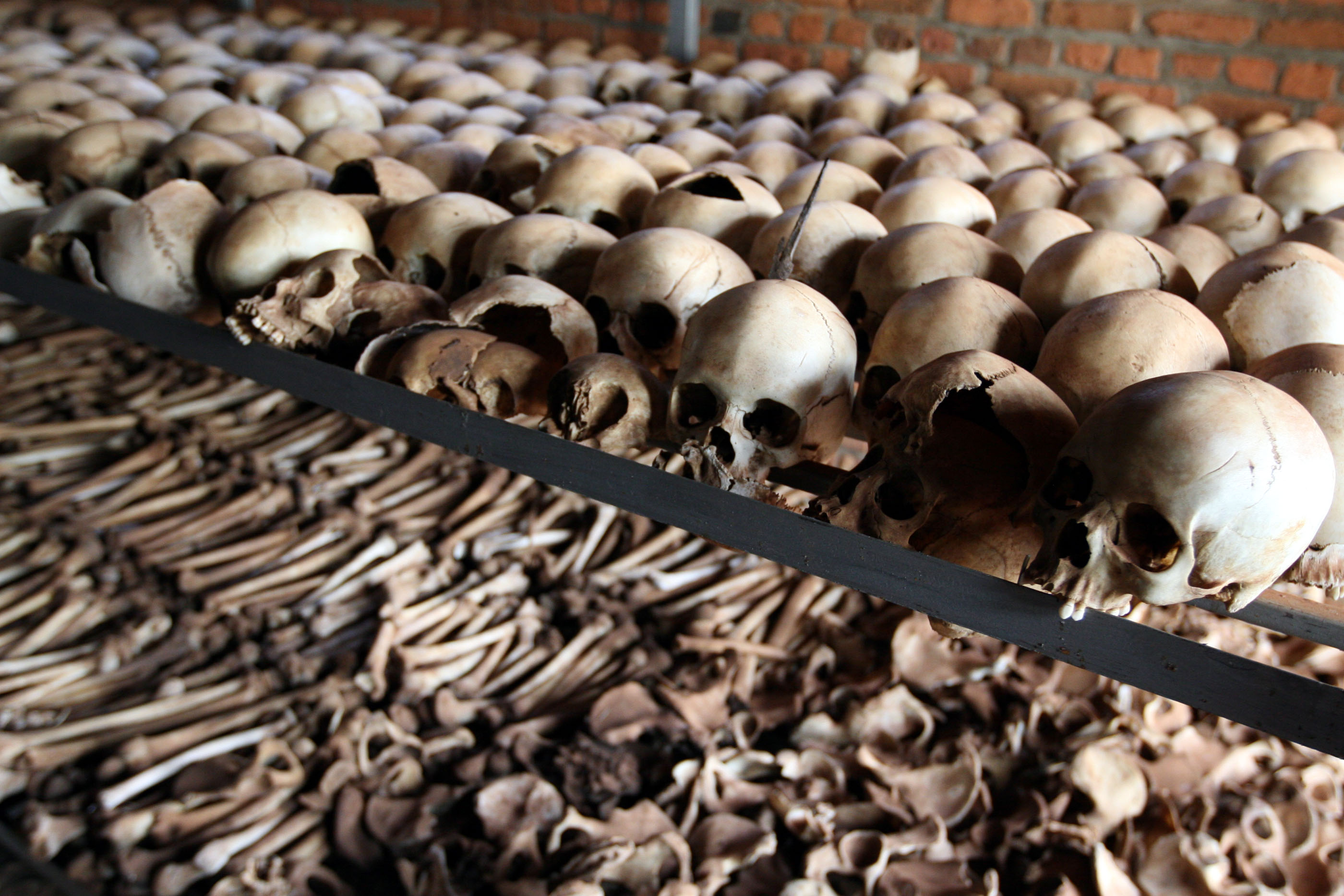 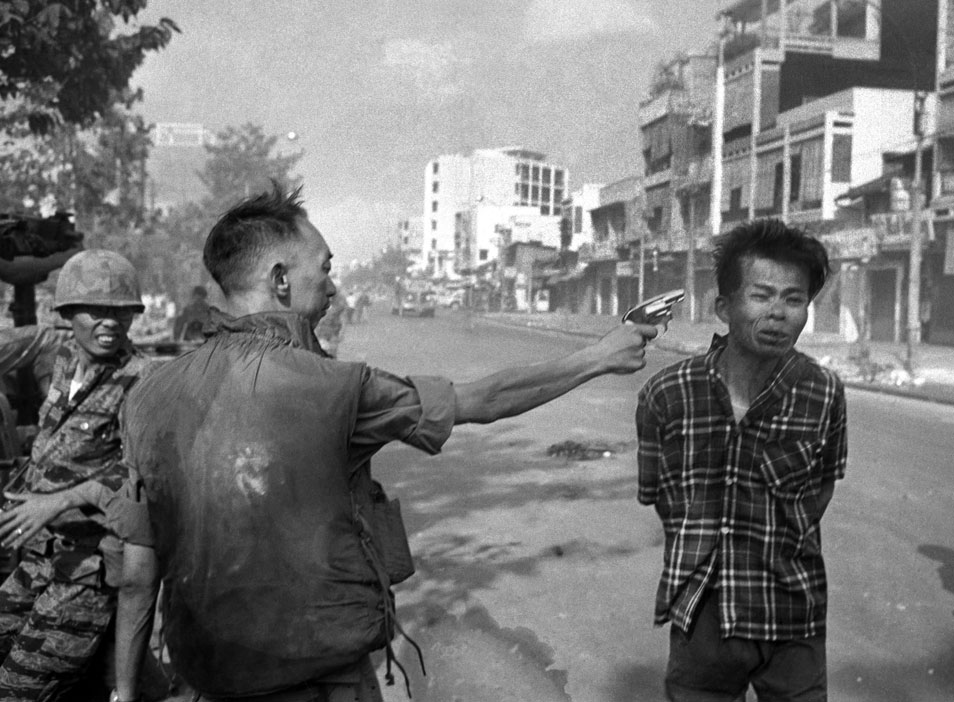 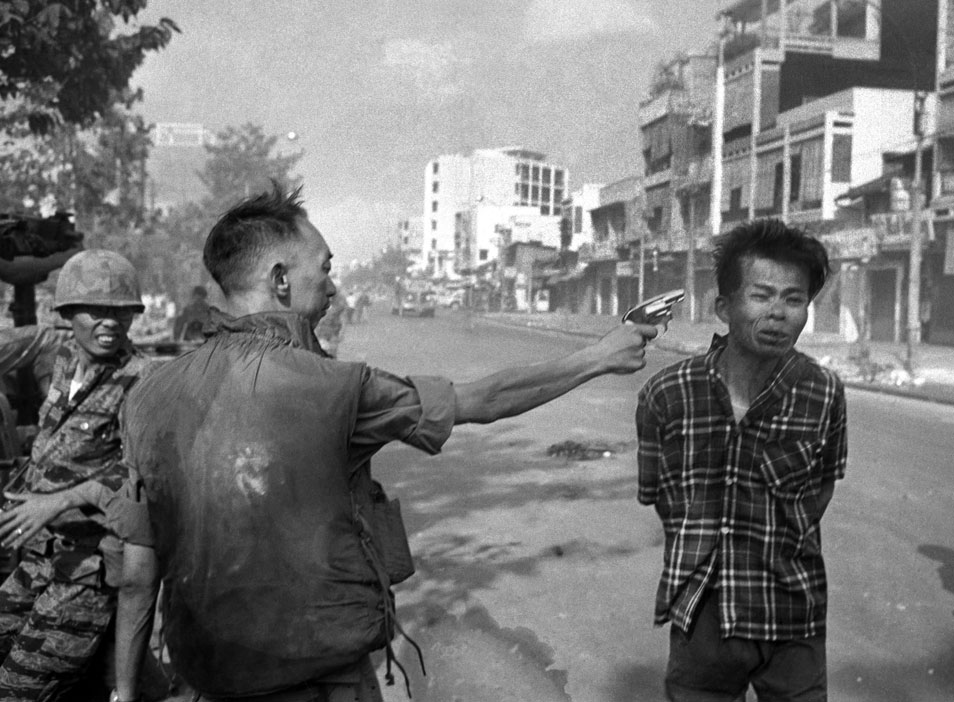 20th century:

39 million killed in war
167 million killed in state-sponsored violence
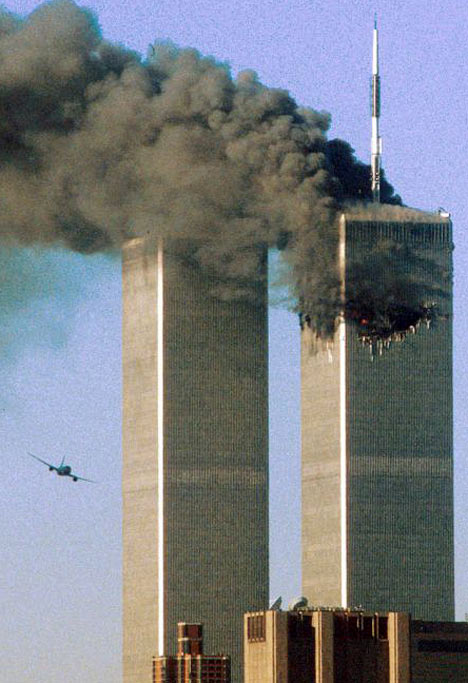 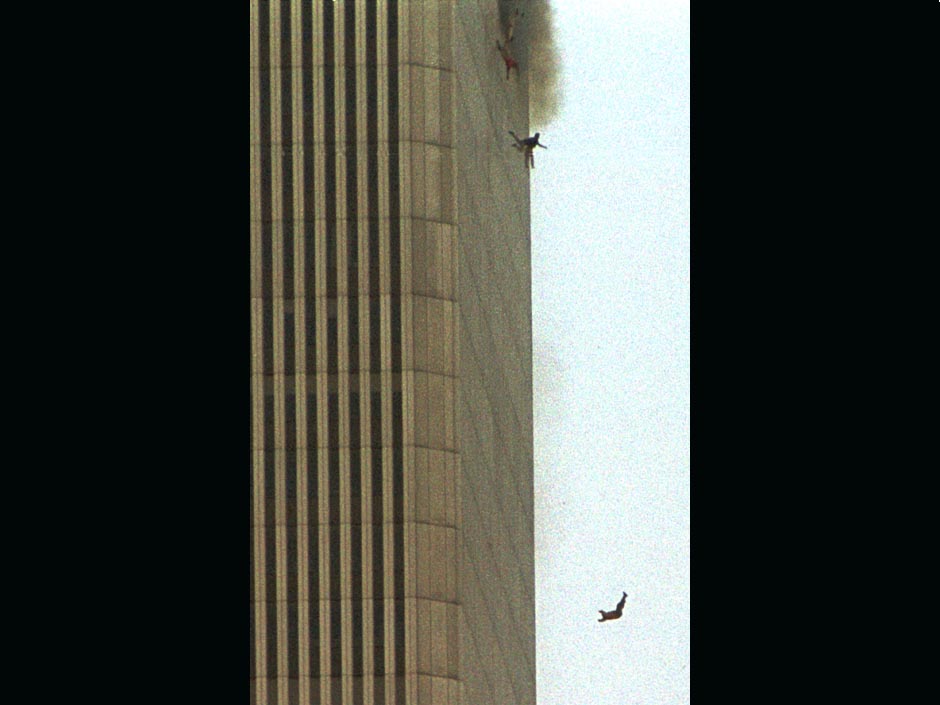 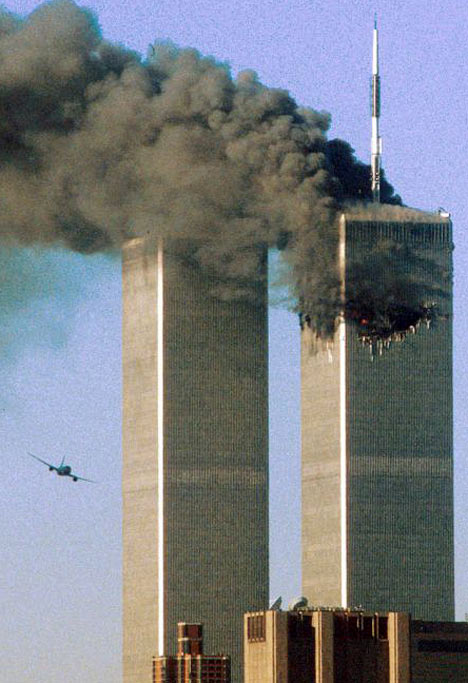 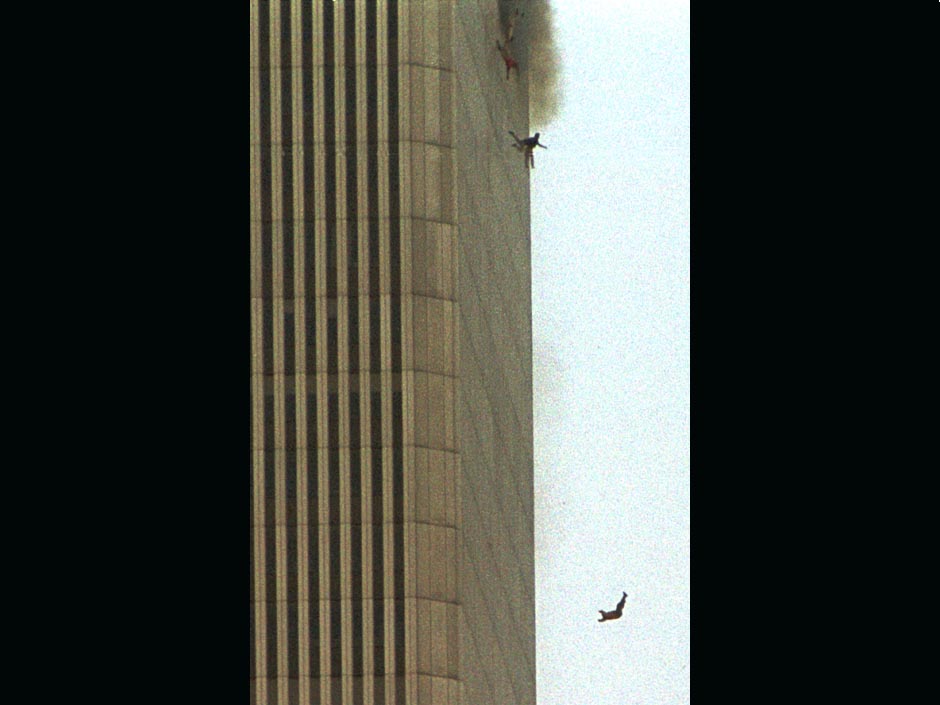 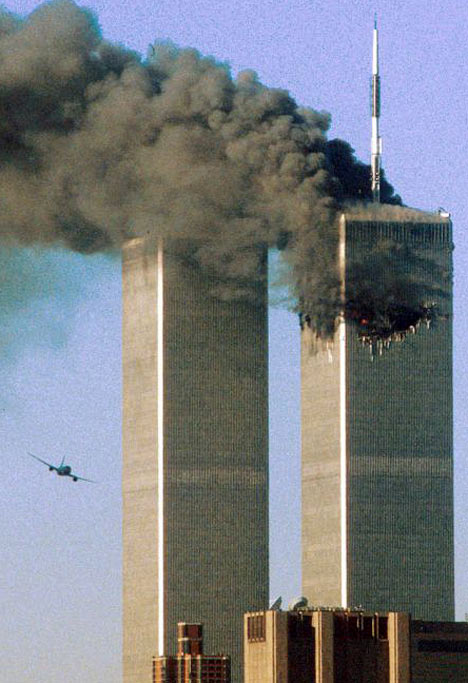 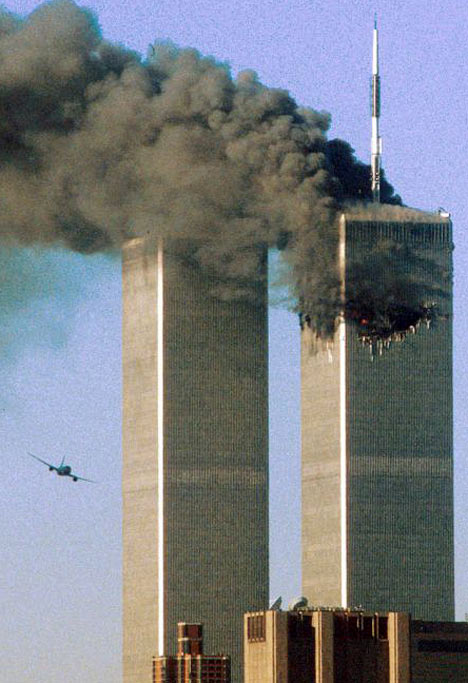 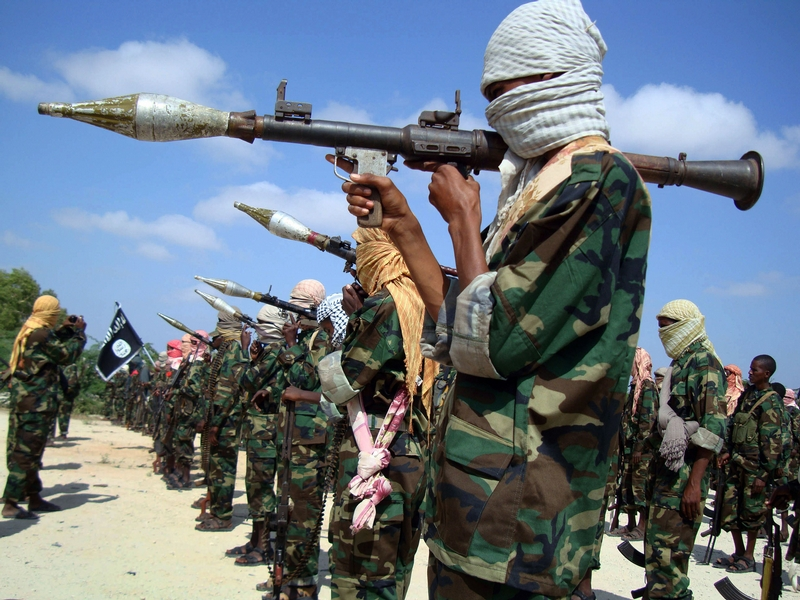 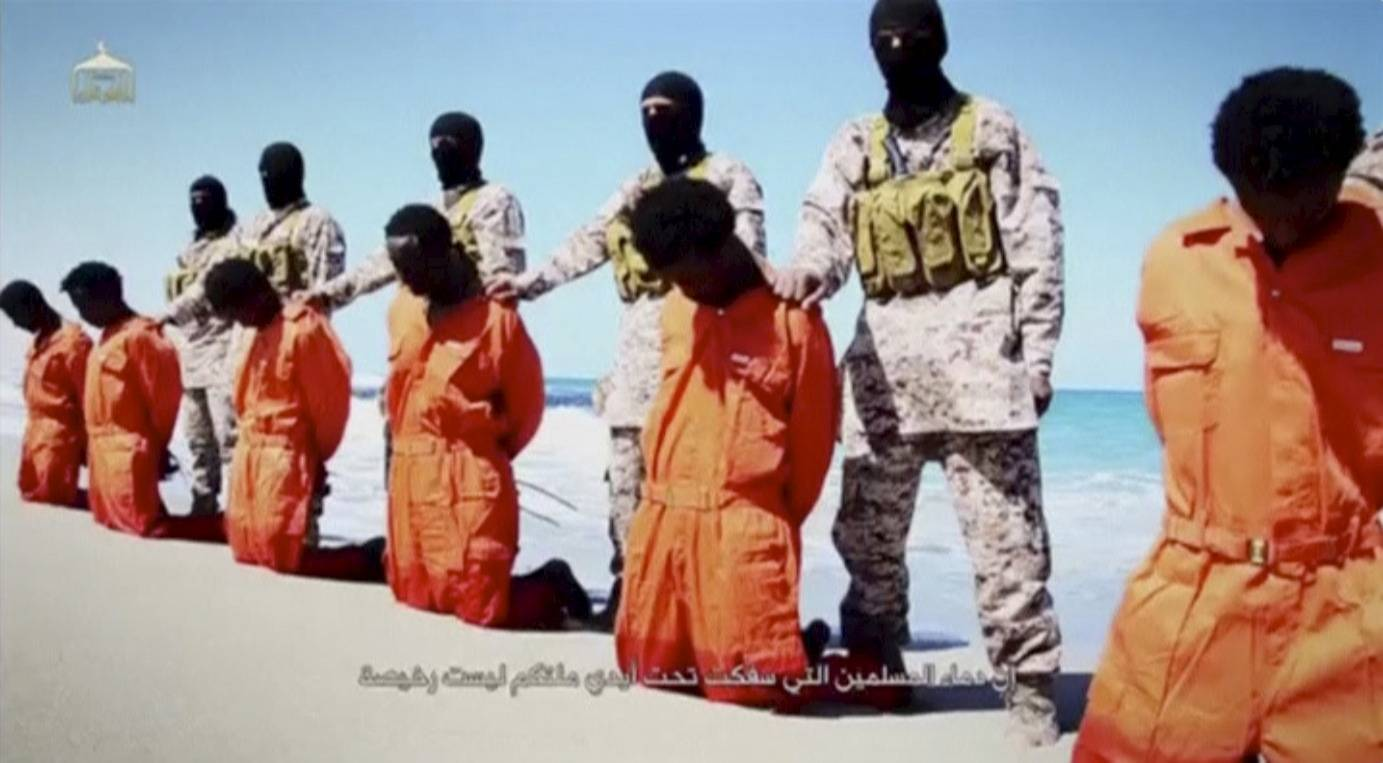 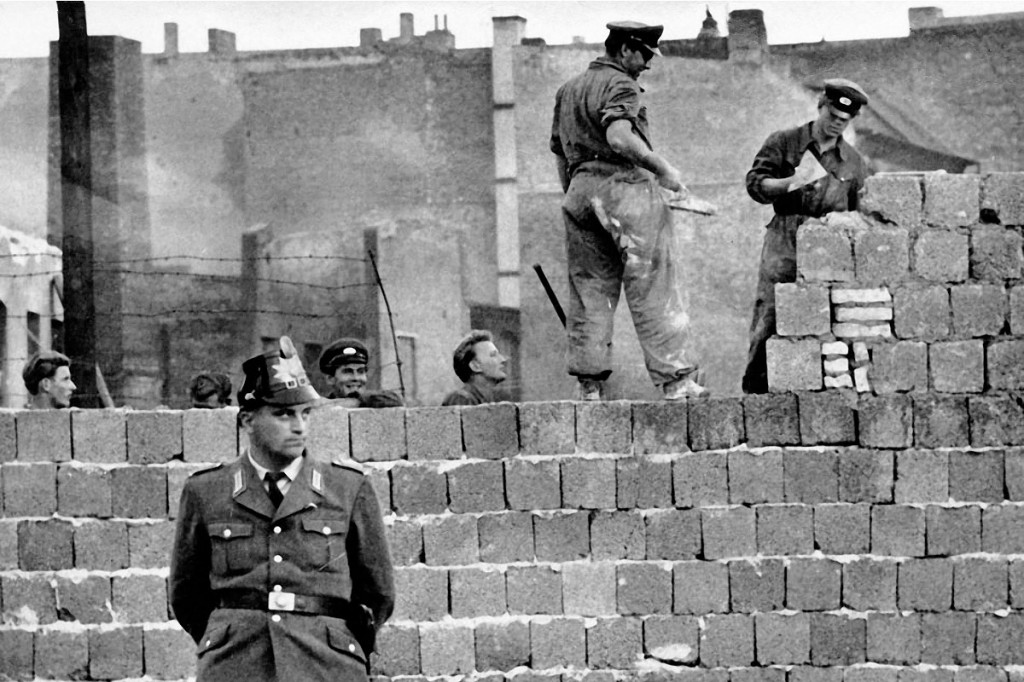 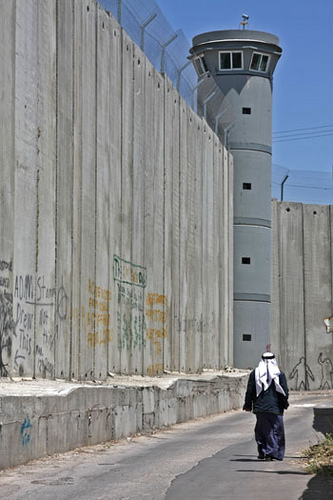 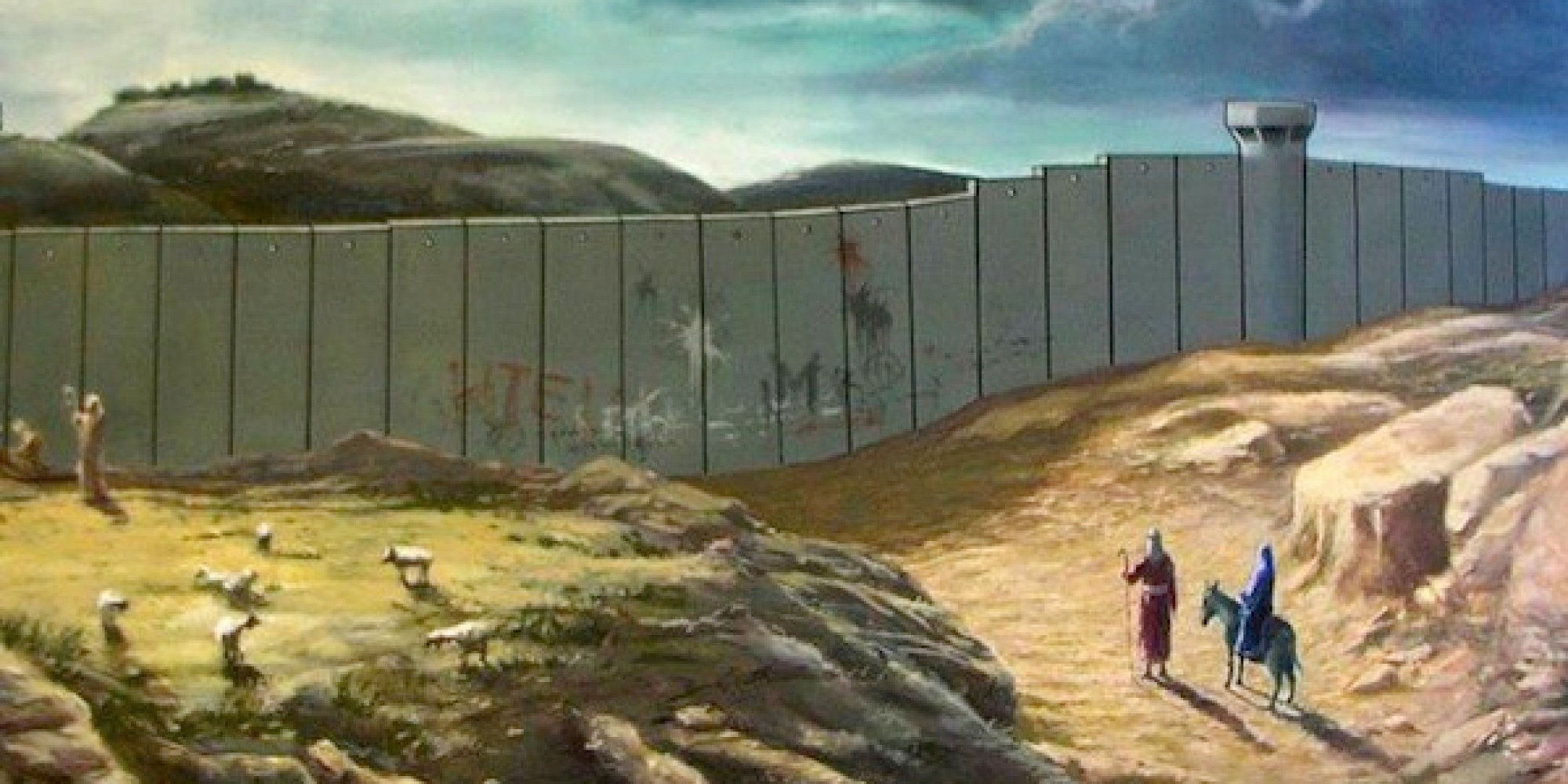 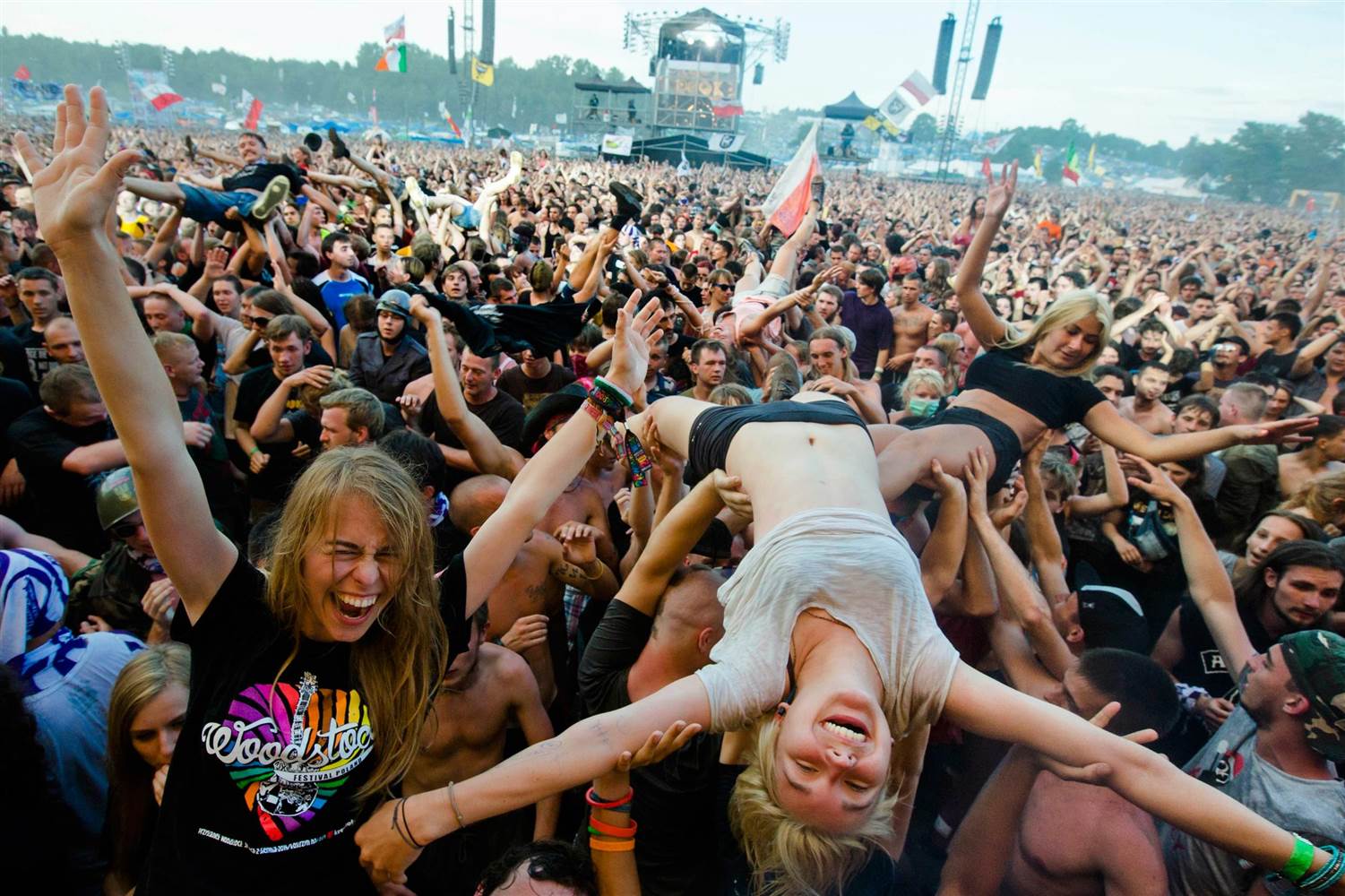 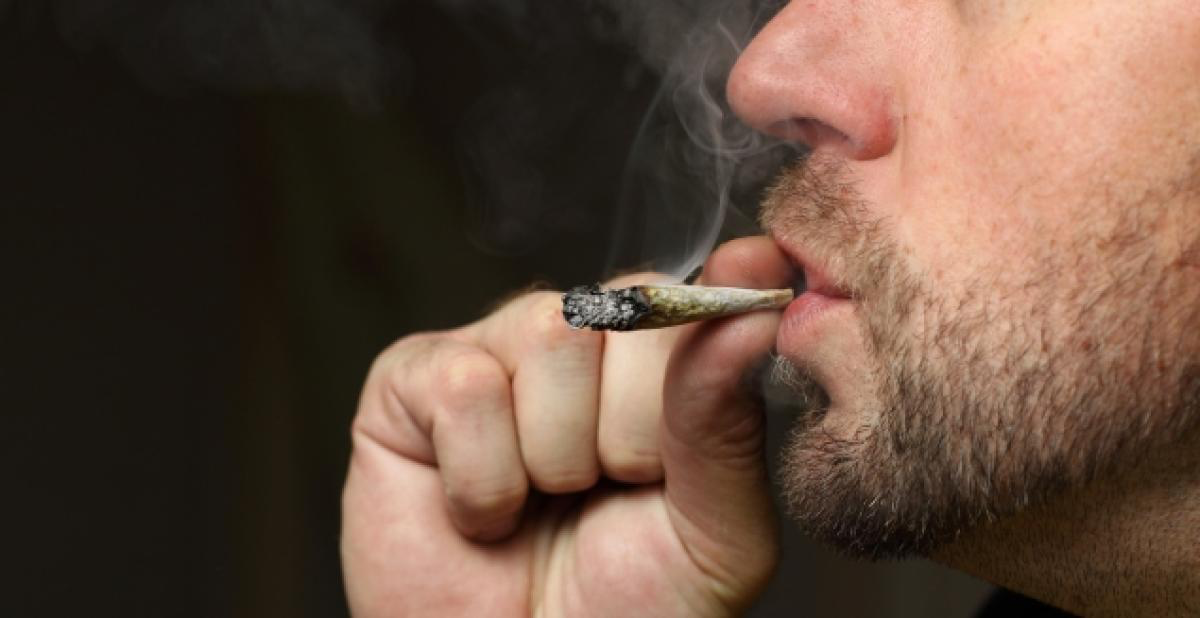 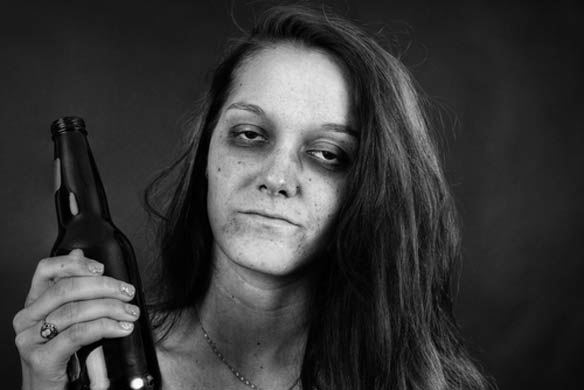 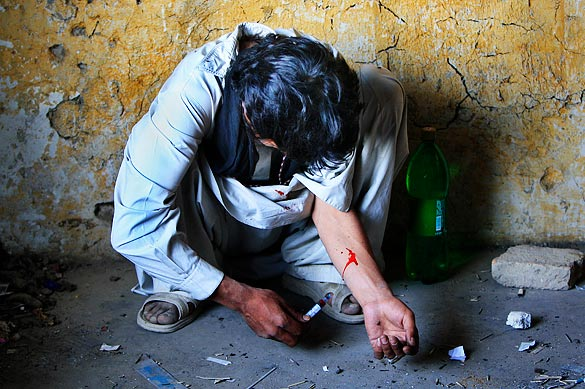 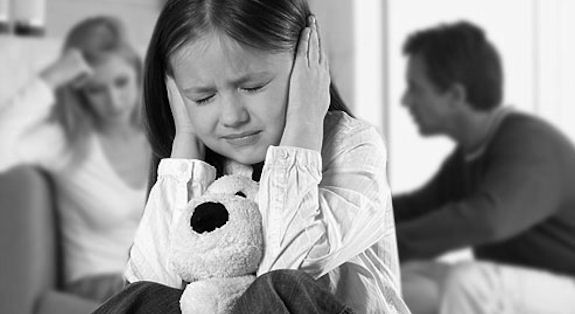 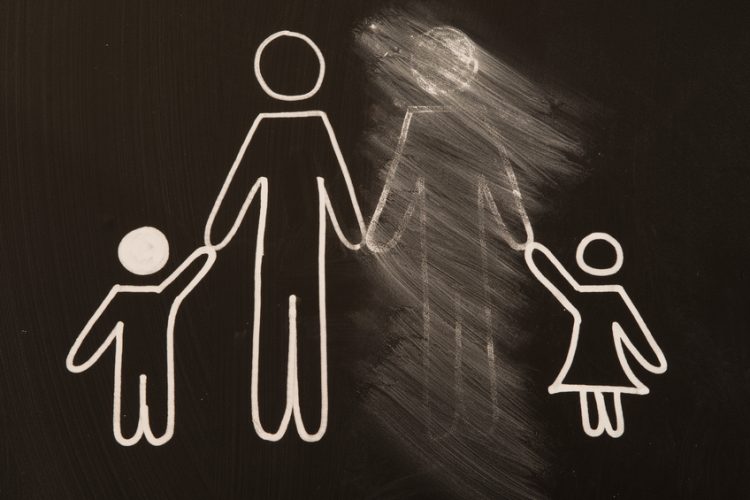 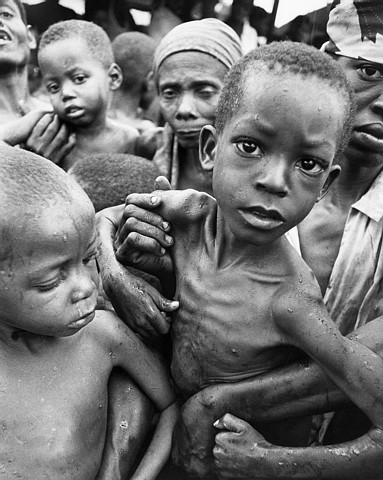 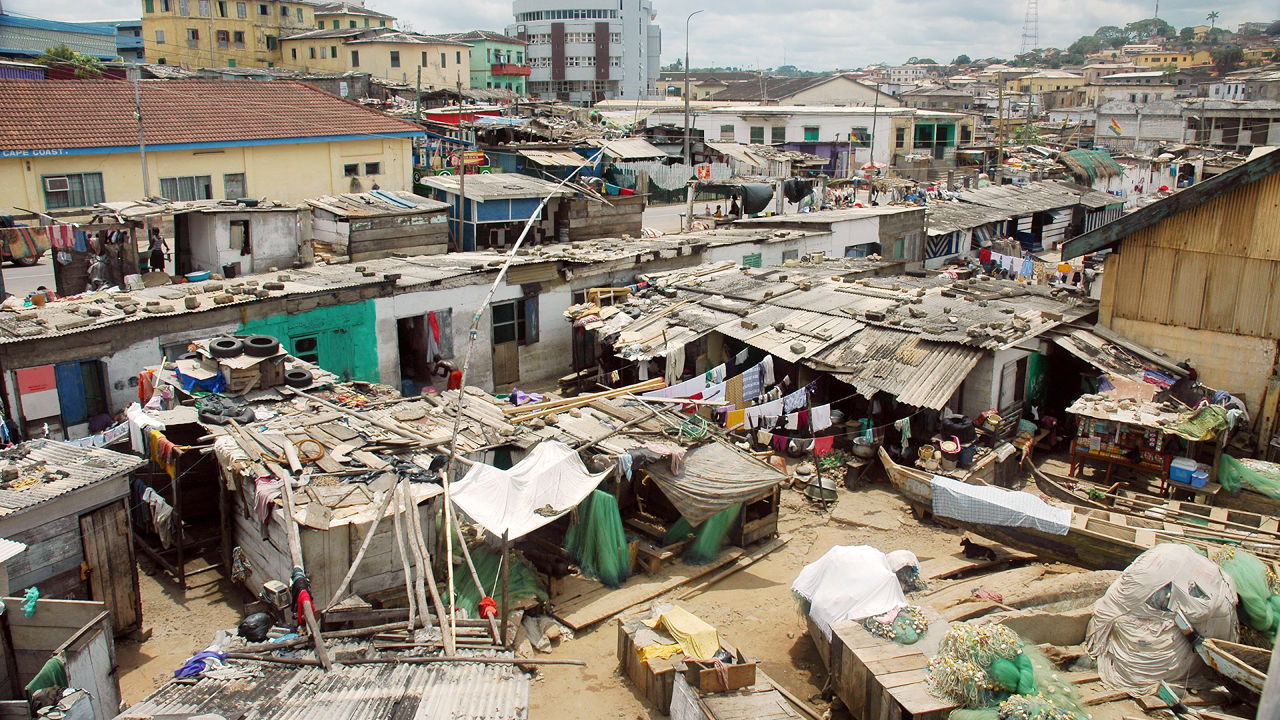 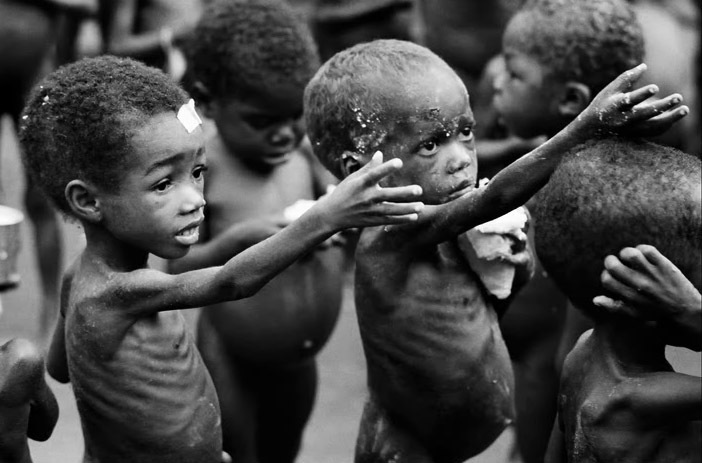 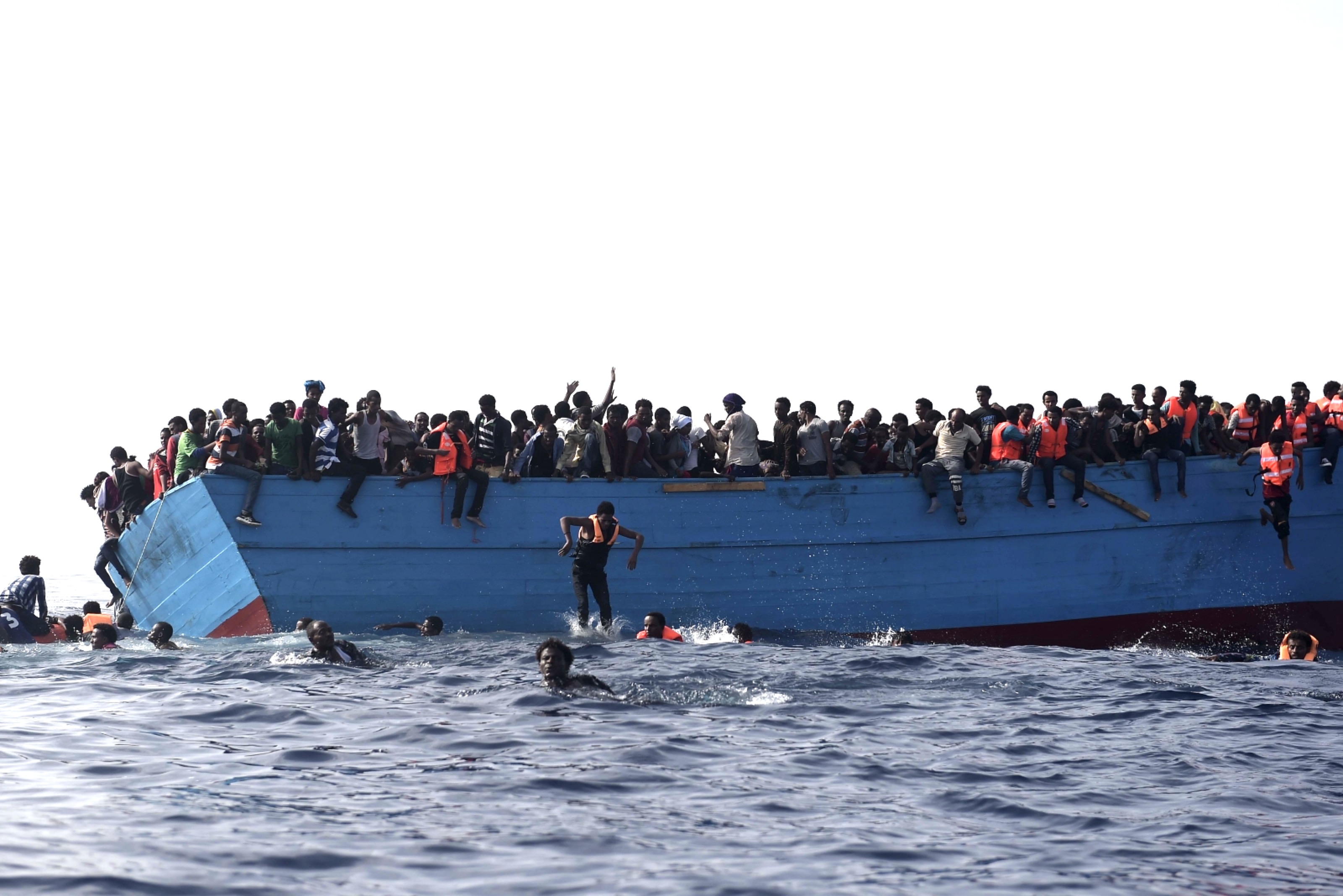 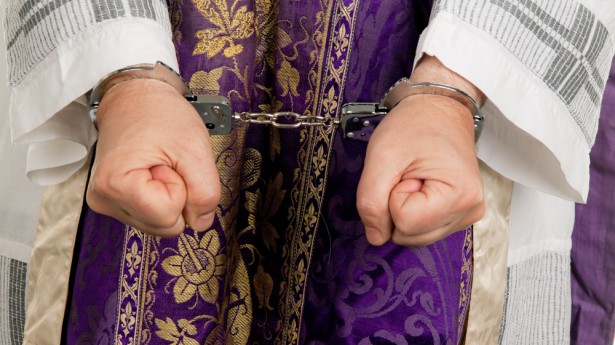 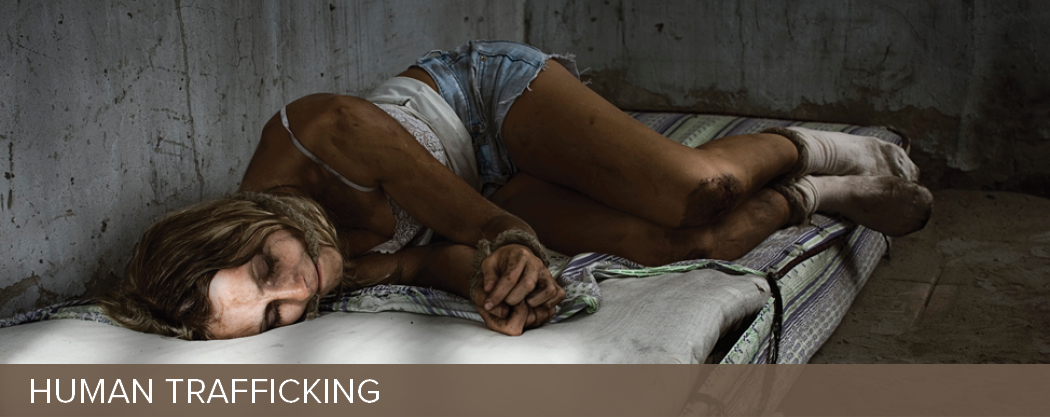 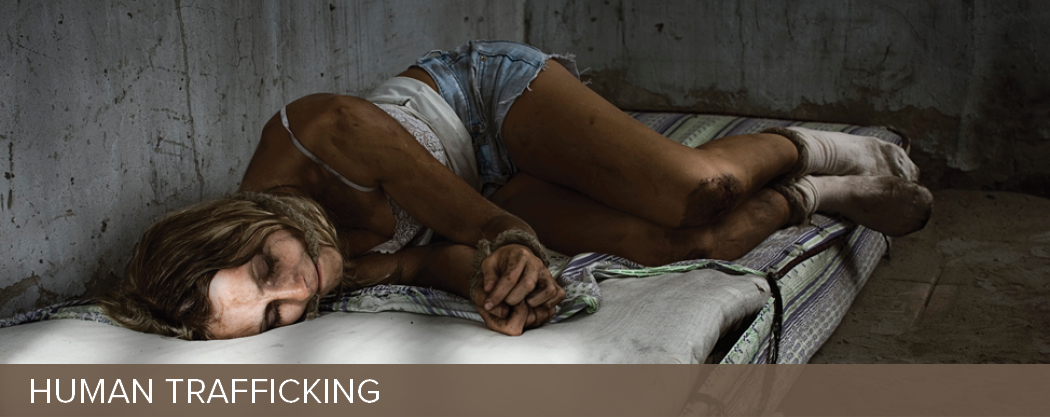 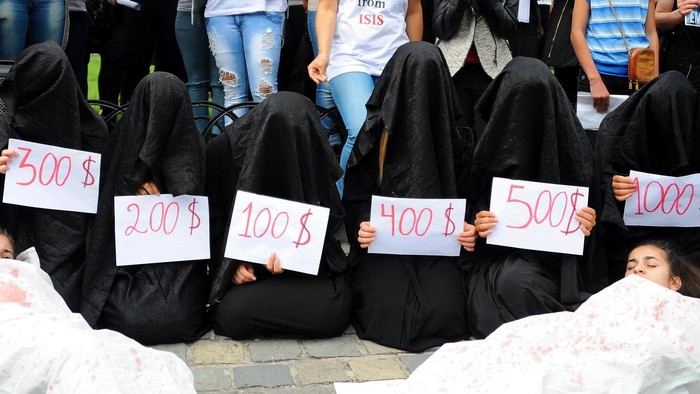 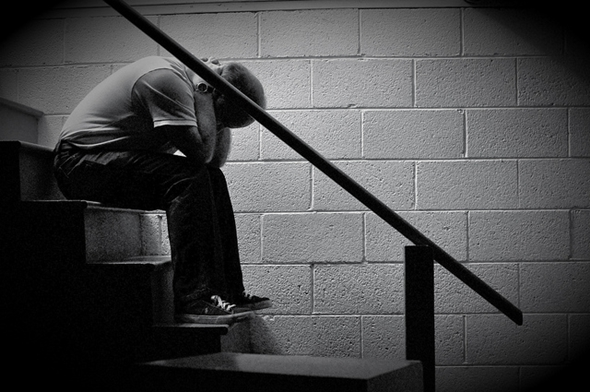 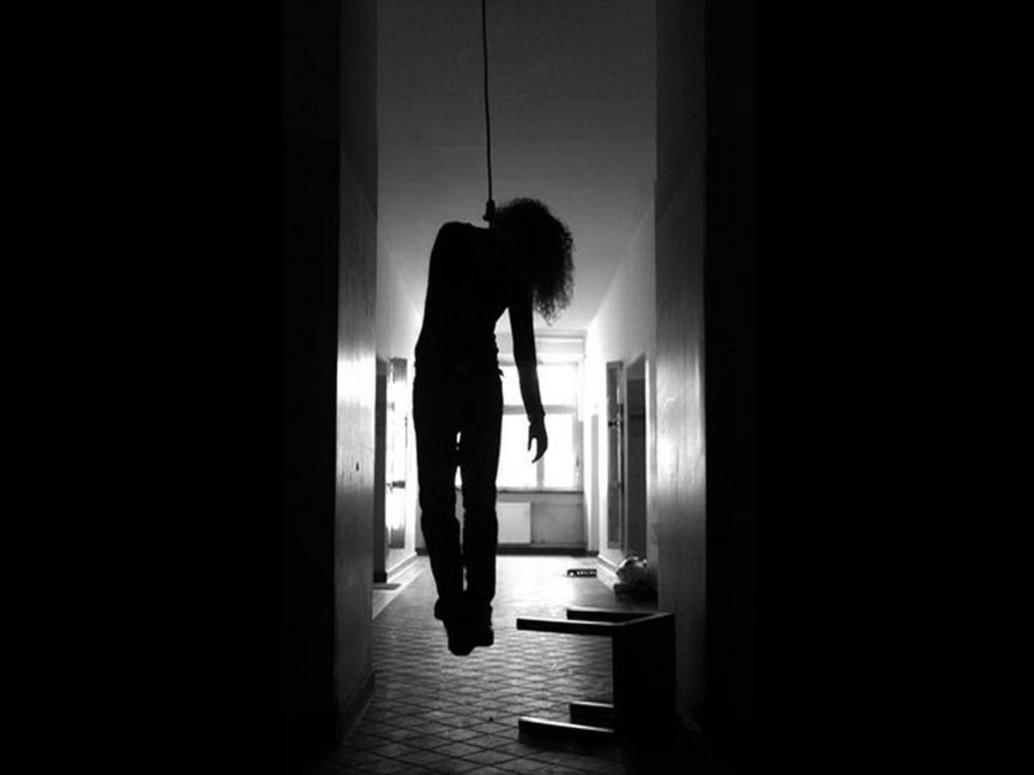 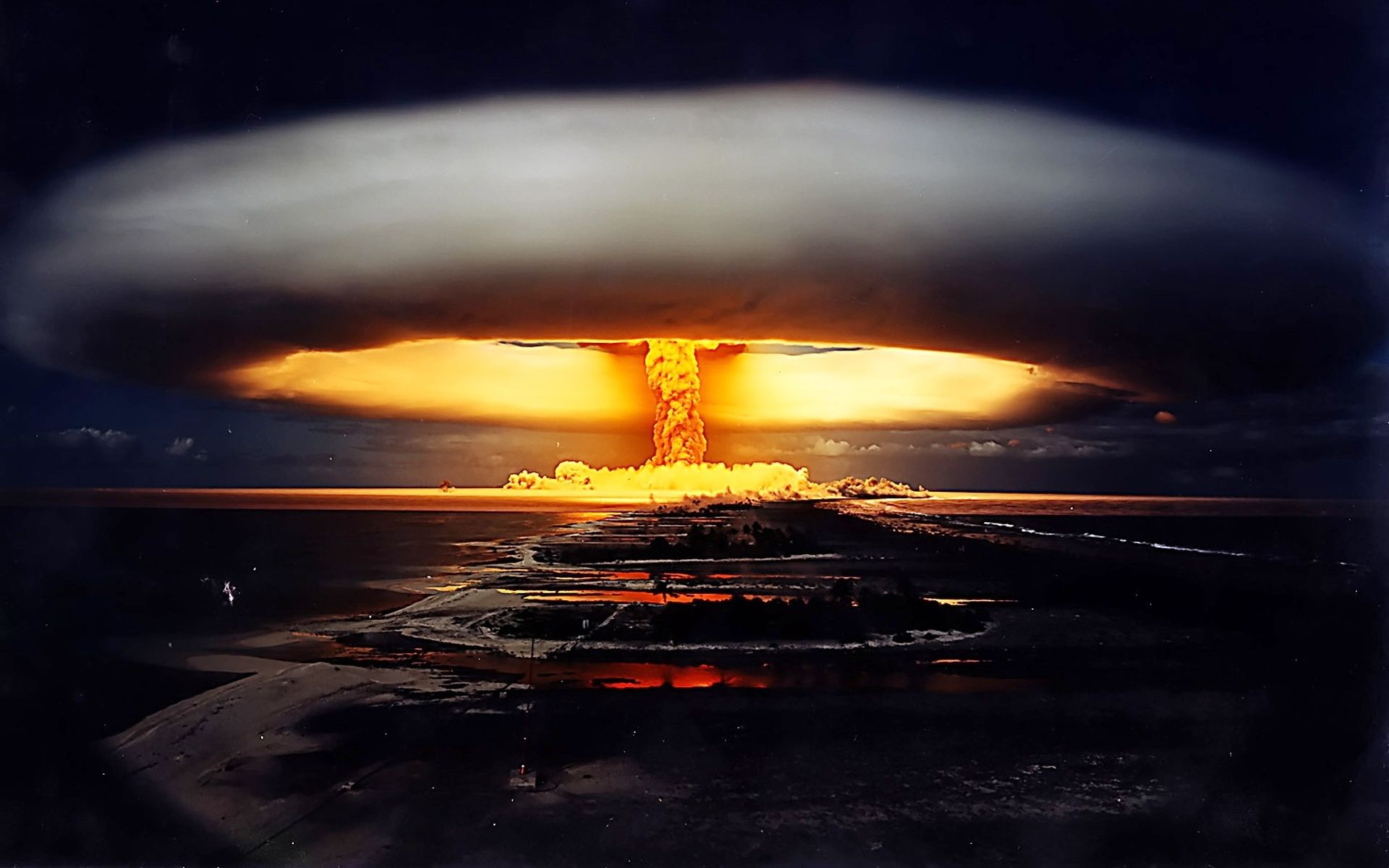 Suspicion:
Under Suspicion
Authority
Authority figures
The police
Teachers
Textbooks
Politics & political discourse 
Government
Male leadership
Hollywood 
Wall Street
Madison Avenue
The educational system (favoring the well-off)
The establishment
Historical records
Organized religion.
Religious texts—especially the Bible.
What’s the big deal? 

Well, PM thinking has already affected your church youth group, campus ministry, younger singles and families—and even many in the previous generation!
In this presentation we’ll become familiar with 4 facets of PM, and learn 5 strategies for appropriate Christian response.
Four Facets
Facet 1: 
Truths, not Truth
History:  Winners write the history books. (This usually means privileged white males.)
History:  Winners write the history books. (This usually means privileged white males.)

US history—Not presented from the viewpoint of the Indians, African slaves, women, or the disenfranchised.
History:  Winners write the history books. (This usually means privileged white males.)

US history—Not presented from the viewpoint of the Indians, African slaves, women, or the disenfranchised.
The Canaanites didn’t write the book of Joshua. 
Imagine how different 1 Samuel would read if it had been published by the Philistines! 
Or if the events of Acts of the Apostles were recounted by the High Priest in Jerusalem!
Intertextuality
Many truths, many Christianities. 

“That's your interpretation.”
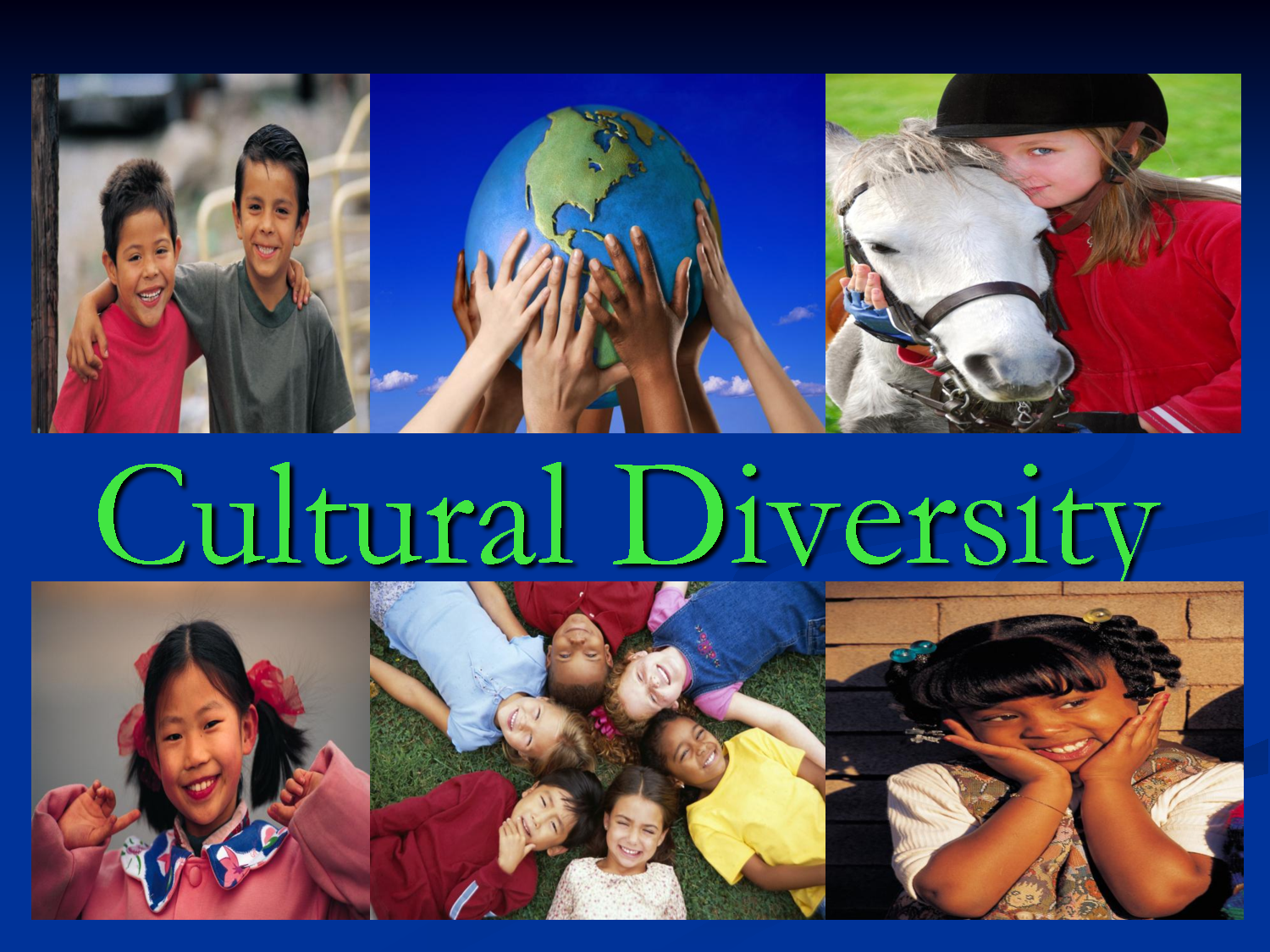 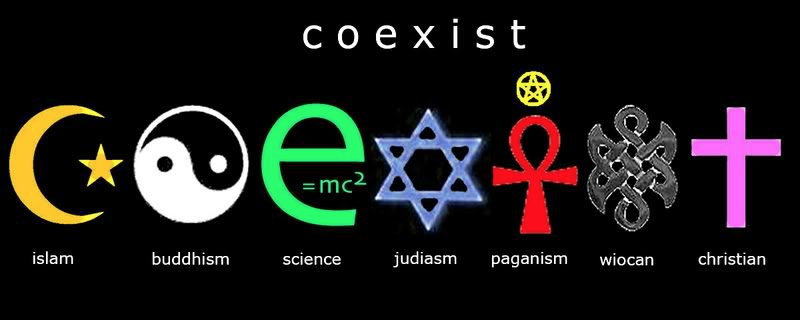 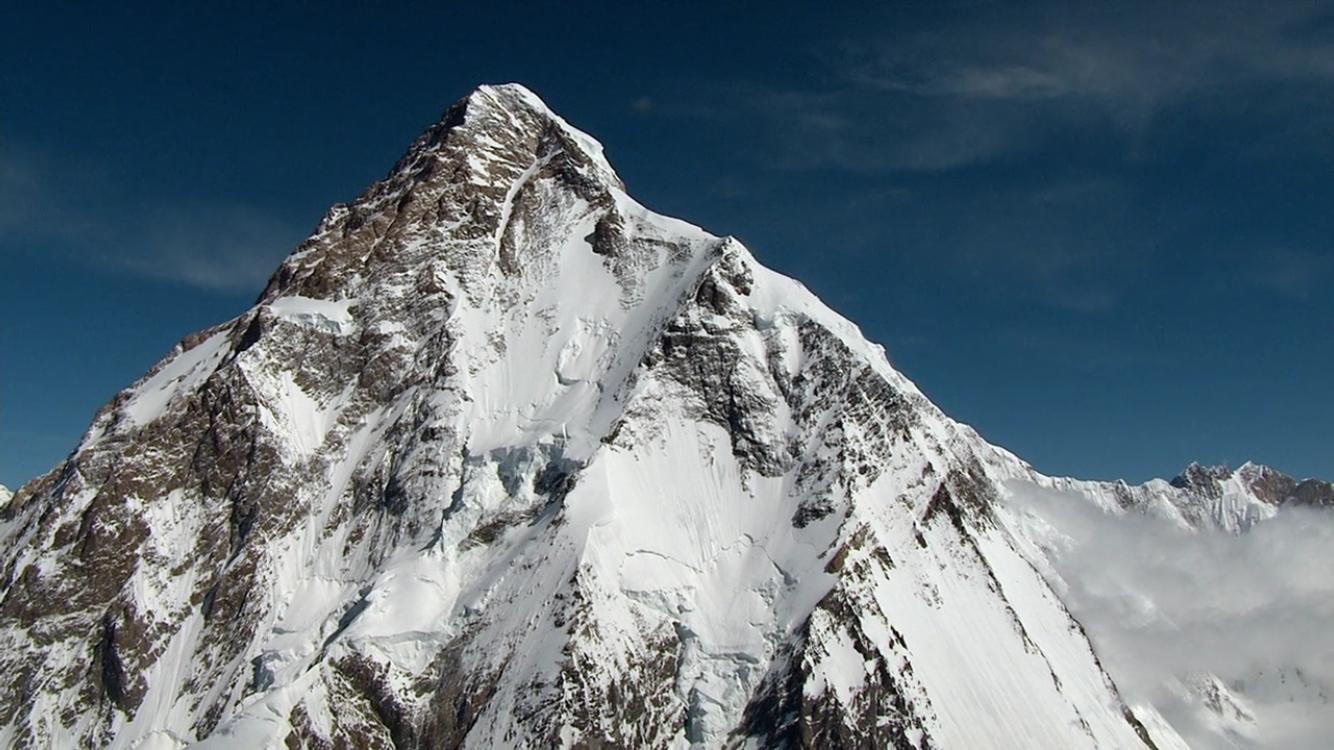 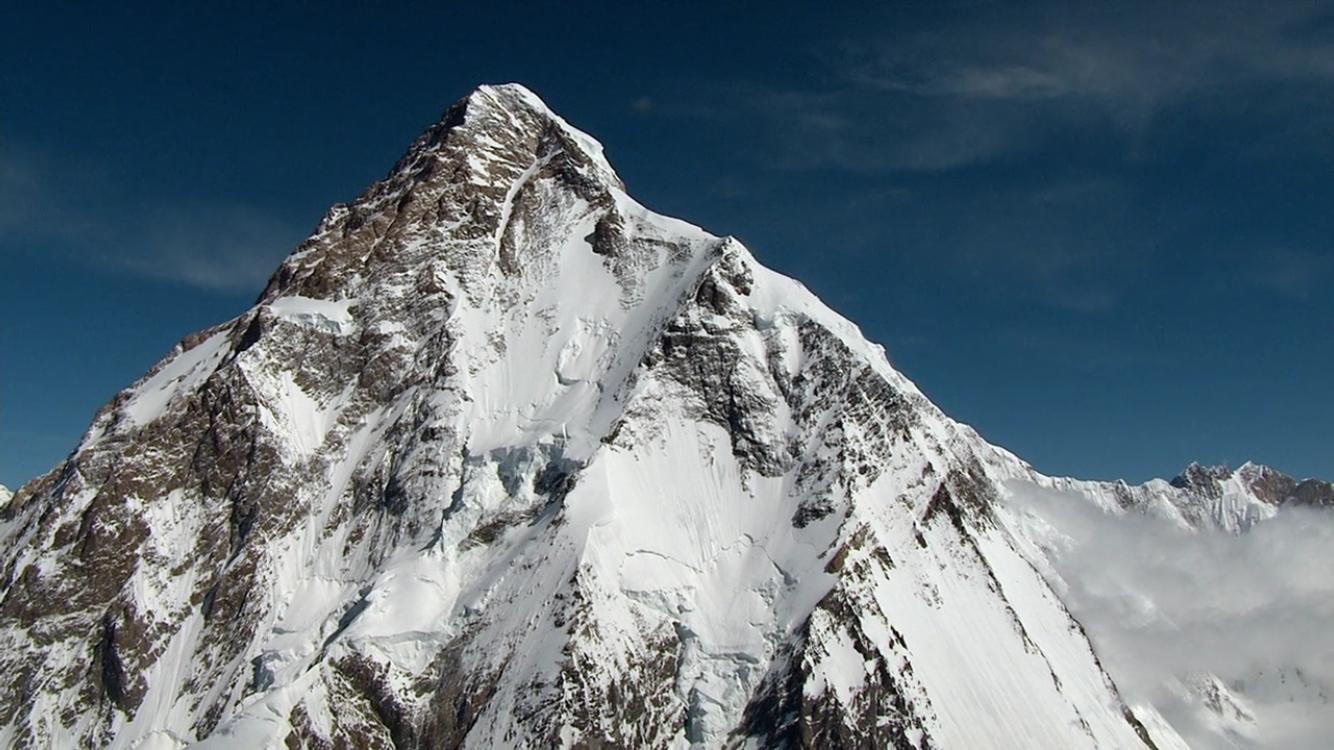 Isn’t one way up the mountain is as good as another?
All world religions equal?

Transformation of tolerance—from tolerance of persons to tolerance of ideas.
All world religions equal?

Transformation of tolerance—from tolerance of persons to tolerance of ideas.
G. K. Chesterton:
“There are those who hate Christianity and call their hatred an all-embracing love for all religions.”
“These are the days when the Christian is expected to praise every creed except his own.”
All world religions equal?

Transformation of tolerance—from tolerance of persons to tolerance of ideas.
G. K. Chesterton:
“There are those who hate Christianity and call their hatred an all-embracing love for all religions.”
“These are the days when the Christian is expected to praise every creed except his own.” 
Experts note that the differences among the world’s religions greatly outweigh their similarities.
Multiple truths?
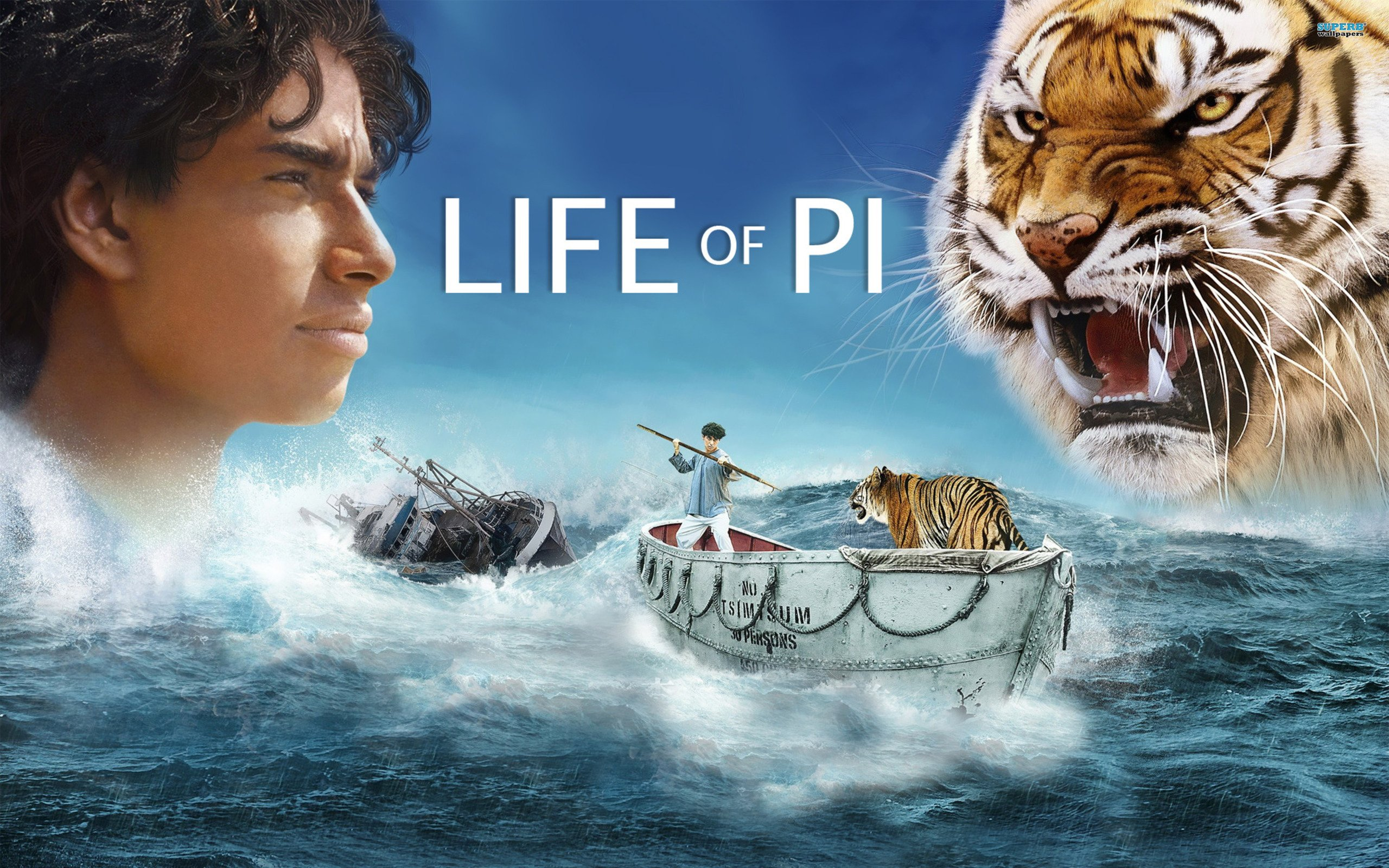 Multiple truths?

PM “truth” is flexible, plastic. Data, facts, info.
Multiple truths?

PM “truth” is flexible.
Select your “facts.” Impact of www. There’s so much info, it’s easier to pick one view you like than to evaluate all.
Multiple truths?

PM “truth” is flexible.
Select your “facts.”
No one can get at the truth directly (it’s inaccessible), but at least we can peel away the layers of the onion. (Of course, once that’s done, nothing is left!)
Multiple truths?

PM “truth” is flexible.
Select your “facts.”
No one can get at the truth directly.
Pretending that contradictory claims are equally true is nonsensical. This is a false egalitarianism of ideas.
Multiple truths?

PM “truth” is flexible.
Select your “facts.”
No one can get at the truth directly.
Pretending that contradictory claims are equally true is nonsensical. 
As in mathematics, there will always be far more wrong answers than right ones. (This diversity does not mean there is no answer, or that the answer is unattainable.)
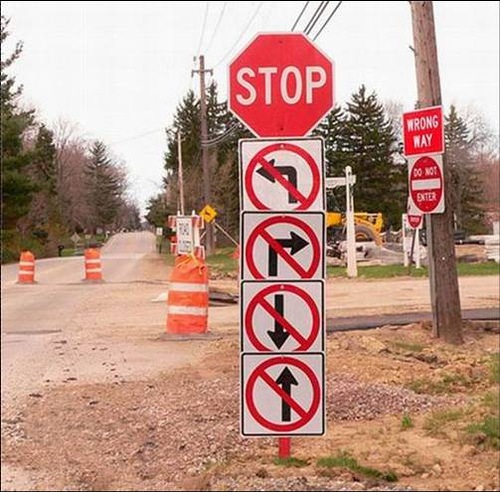 Multiple truths?

PM “truth” is flexible.
Select your “facts.”
No one can get at the truth directly.
Pretending that contradictory claims are equally true is nonsensical. 
The “diversity” of correct and incorrect answers doesn’t prove there is no answer!
The PM notion of multiple TRUTHS, as opposed to one TRUTH, is opposed to the TRUTH!
Facet 2: 
Values, not Morals
Moral relativism is the engine that drives postmodernism.
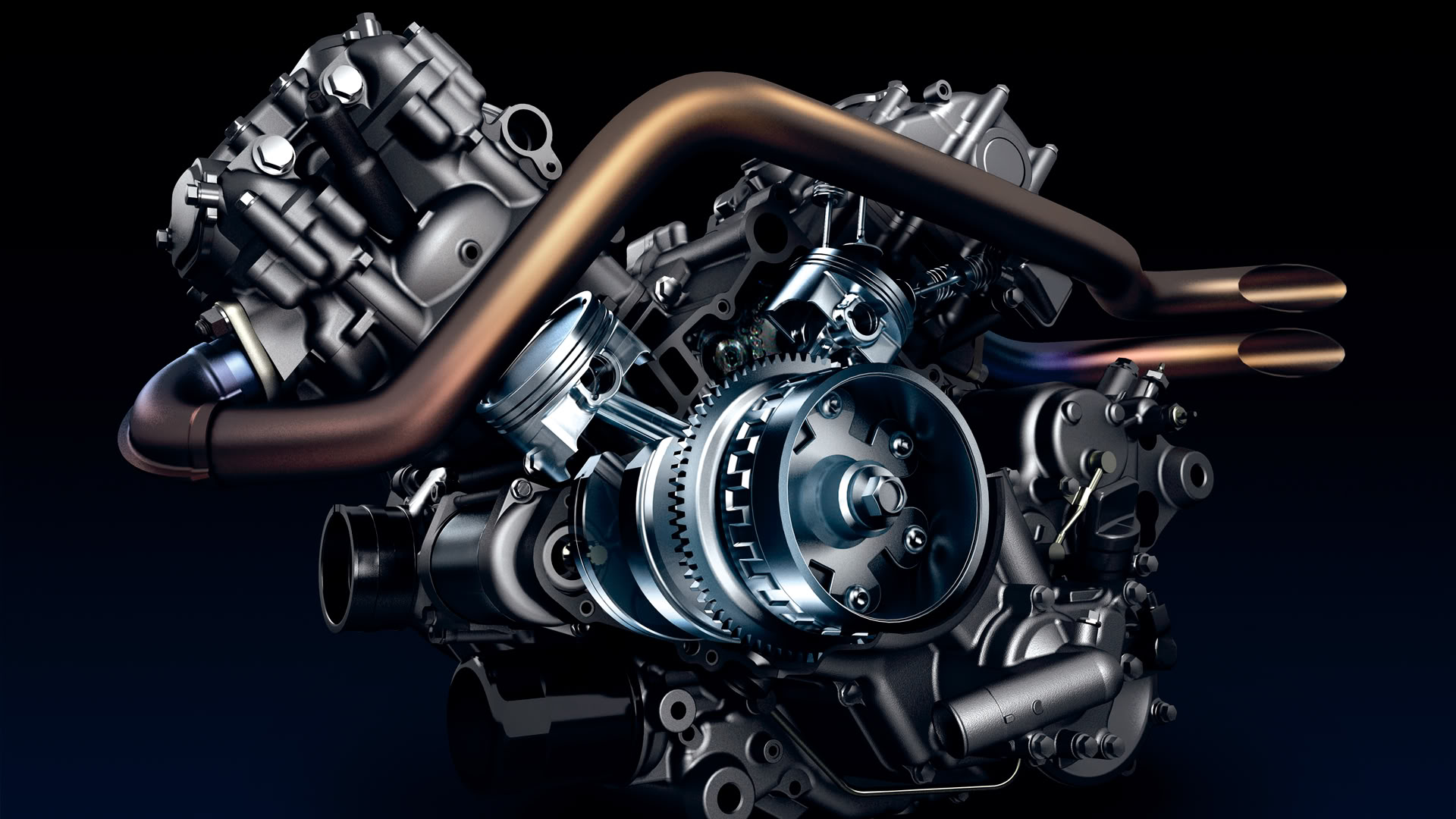 Anecdote: The PM with the “freeing” insight.
Anecdote: The PM with the “freeing” insight.
Moral relativism is an absolute truth claim. That is, each person decides his or her own moral course.
Anecdote: The PM with the “freeing” insight.
Moral relativism is an absolute truth claim. That is, each person decides his or her own moral course.
Values (modern lingo) > morals (classical parlance).
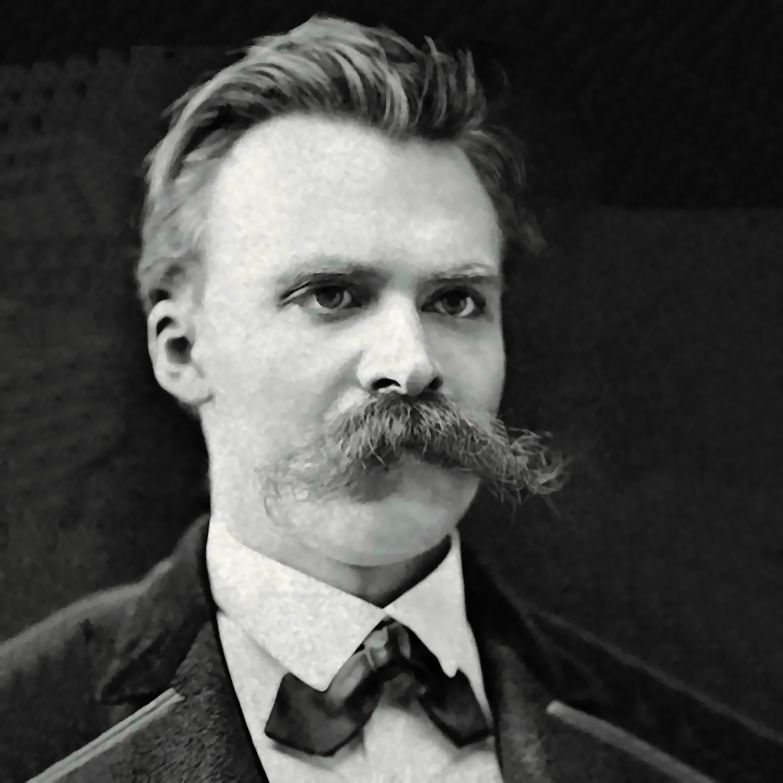 Friedrich Nietzsche 

(1844-1900)
Anecdote: The PM with the “freeing” insight.
Moral relativism is an absolute truth claim. That is, each person decides his or her own moral course.
Values (modern lingo) > morals (classical parlance).
Nietzsche—only moral interpretations, not moral/immoral actions.
Anecdote: The PM with the “freeing” insight.
Moral relativism is an absolute truth claim. That is, each person decides his or her own moral course.
Values (modern lingo) > morals (classical parlance).
Nietzsche—only moral interpretations, not moral/immoral actions.
Inconsistent beliefs, sexual & gender confusion.
Anecdote: The PM with the “freeing” insight.
Moral relativism is an absolute truth claim. That is, each person decides his or her own moral course.
Values (modern lingo) > morals (classical parlance).
Nietzsche—only moral interpretations, not moral/immoral actions.
Inconsistent beliefs, sexual & gender confusion.
Criminals have done no wrong; they’re only “sick.”
Anecdote: The PM with the “freeing” insight.
Moral relativism is an absolute truth claim. That is, each person decides his or her own moral course.
Values (modern lingo) > morals (classical parlance).
Nietzsche—only moral interpretations, not moral/immoral actions.
Inconsistent beliefs, sexual & gender confusion.
Criminals have done no wrong; they’re only “sick.”
PM reduces morality and ethics to the level of personal preference.
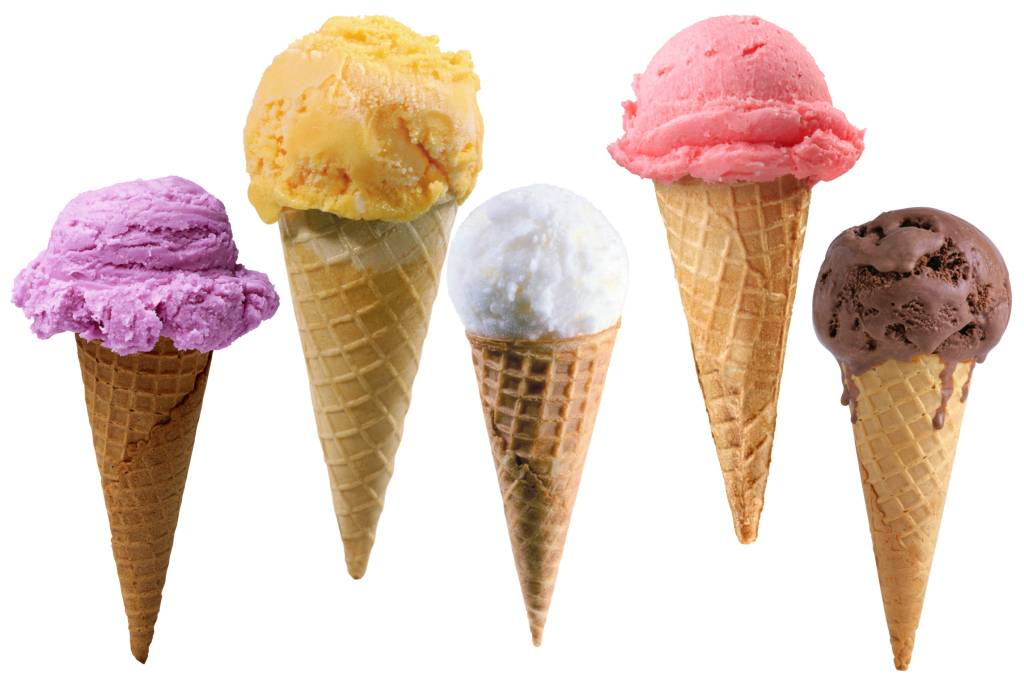 Facet 3: 
Inclusion, not Exclusion
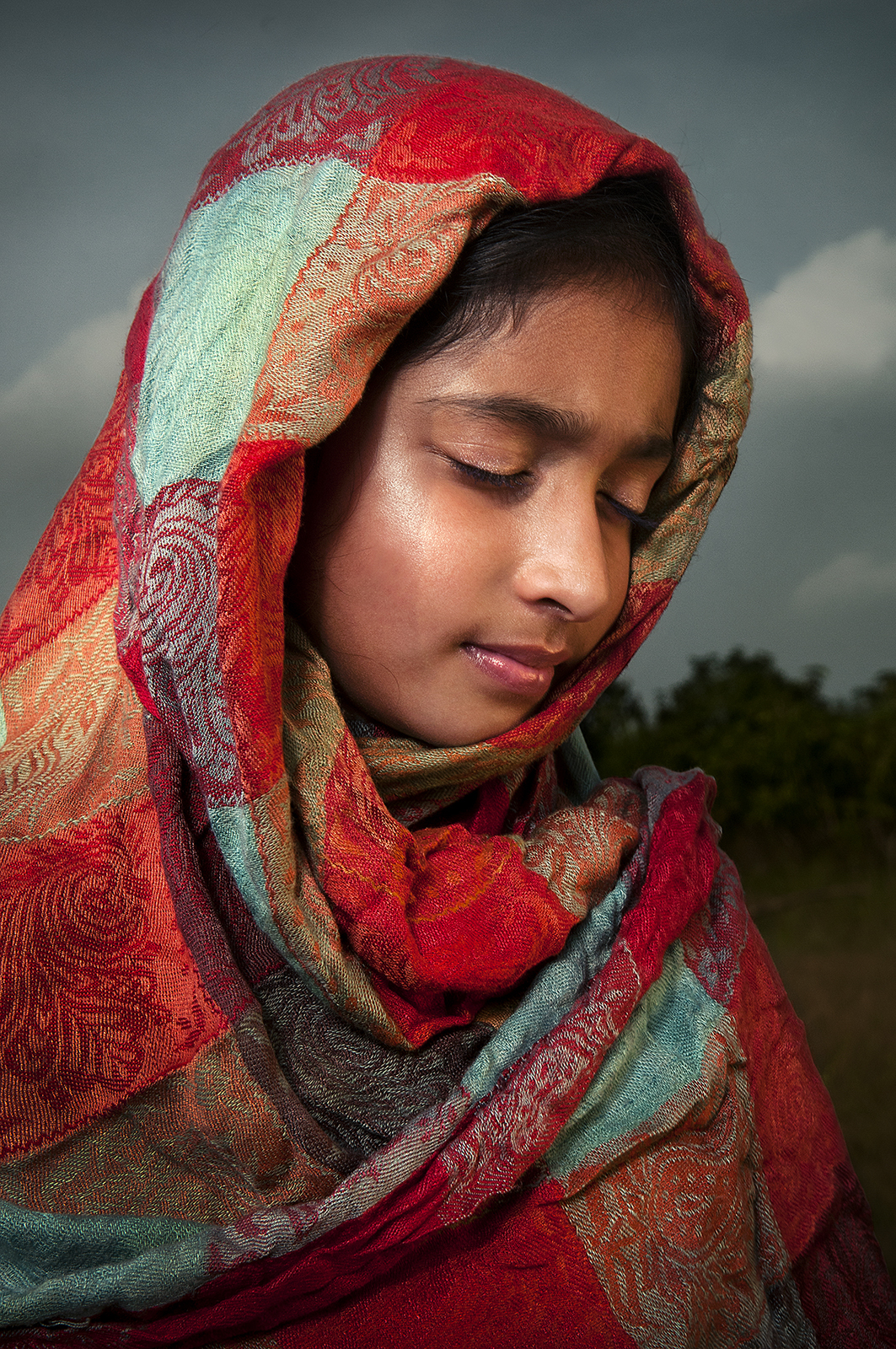 Marginalization & exclusivism are bad. 

Inclusion is good. 

Christianity is exclusive.
Political oppression

Racism

Homophobia

Ageism

Patriarchy

Classism

Sexism

Evangelism
Political oppression

Racism

Homophobia

Ageism

Patriarchy

Classism

Sexism — M/F distinction

Evangelism is immoral
God our Savior… wants all people to be saved and to come to a knowledge of the truth. 							– 1 Tim 2:3b-4
God our Savior… wants all people to be saved and to come to a knowledge of the truth. 							– 1 Tim 2:3b-4
 
… I take no pleasure in the death of anyone, declares the Sovereign Lord. Repent and live! 		– Ezek 18:32
God our Savior… wants all people to be saved and to come to a knowledge of the truth. 							– 1 Tim 2:3b-4
 
… I take no pleasure in the death of anyone, declares the Sovereign Lord. Repent and live! 		– Ezek 18:32

The servant who knows the master’s will and does not get ready or does not do what the master wants will be beaten with many blows. But the one who does not know and does things deserving punishment will be beaten with few blows. From everyone who has been given much, much will be demanded; and from the one who has been entrusted with much, much more will be asked. 		– Luke 12:47-48; also 
																				John 12:47-48
Yet ironically, those who refuse to  believe PM rhetoric and toe the line are to be excluded.
Facet 4: 
Journey, not Destination
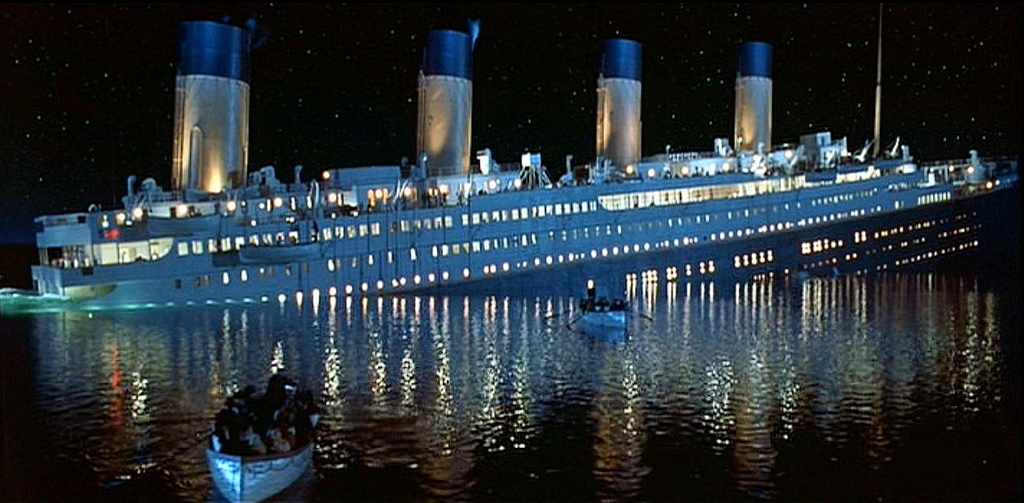 High school valedictorian (newspaper interview):
High school valedictorian (newspaper interview):

Intended major: “I don’t know.” 
Career goals: “I’m not certain.. I’m not even certain I want a   set career. Maybe I’ll skip from job to job. I don’t want to commit myself.” 
“I look at a lot of people tied down to the job and I wonder if they’re really happy. But it’s probably too late for them to change. I don’t want to get like that.”
“I waste a lot of time, watching TV, or driving around, visiting friends.”
High school valedictorian (newspaper interview):

Intended major: “I don’t know.” 
Career goals: “I’m not certain.. I’m not even certain I want a   set career. Maybe I’ll skip from job to job. I don’t want to commit myself.” 
“I look at a lot of people tied down to the job and I wonder if they’re really happy. But it’s probably too late for them to change. I don’t want to get like that.”
“I waste a lot of time, watching TV, or driving around, visiting friends.”

It doesn’t seem like this guy is going anywhere, does it? He’s spending too much time on journey, not enough on destination.
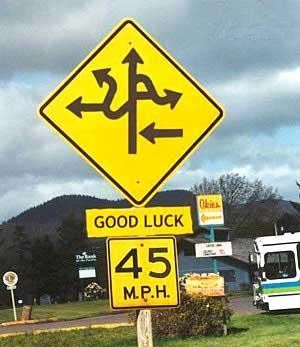 Truths, not Truth
Values, not Morals
Inclusion, not Exclusion
Journey, not Destination
Five Strategies
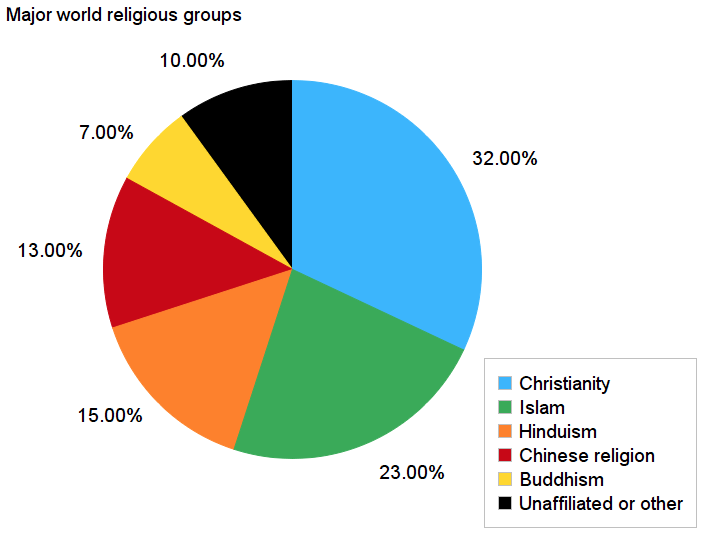 Most Christian study series assume a lazy or lukewarm or lapsed church member.
Most Christian study series assume a lazy or lukewarm or lapsed church member.

Word – Does this lesson actual prove the Bible is true? What about when people have questions or doubts?
Discipleship – (esp. when done early on) assumes and asks too much!
Sin – When someone has been conditioned to believe morality is a private or relative matter, this may not connect. And so on…
Needed are foundational studies on God, creation, the story of the Bible, and (often) even on Jesus.
Most Christian study series assume a lazy or lukewarm or lapsed church member.

Word – Does this lesson actual prove the Bible is true? What about when people have questions or doubts?
Discipleship – (esp. when done early on) assumes and asks too much!
Sin – When someone has been conditioned to believe morality is a private or relative matter, this may not connect. And so on…
Needed are foundational studies on God, creation, the story of the Bible, and (often) even on Jesus.

Our words often fall uselessly to the ground, like a proverb in the mouth of a fool (Prov 26:7).
According to Barna, 3 of the top 6 reasons young people are rejecting the faith of their parents are:
	
Reason 3: 	Churches antagonistic to science
Reason 5: 	The exclusive nature of Christianity
Reason 6: 	Church unfriendly to those who doubt
According to Barna, 3 of the top 6 reasons young people are rejecting the faith of their parents are:
	
Reason 3: 	Churches antagonistic to science
Reason 5: 	The exclusive nature of Christianity
Reason 6: 	Church unfriendly to those who doubt

Far too many Christians are oblivious of the intellectual and spiritual climate in which they live.
Strategy 1 : Intentional Interaction
Strategy 1 : Intentional Interaction

Reach out to members of other cultures and religions , not just those you feel comfortable around.
Strategy 1 : Intentional Interaction

Reach out to members of other cultures and religions , not just those you feel comfortable around.
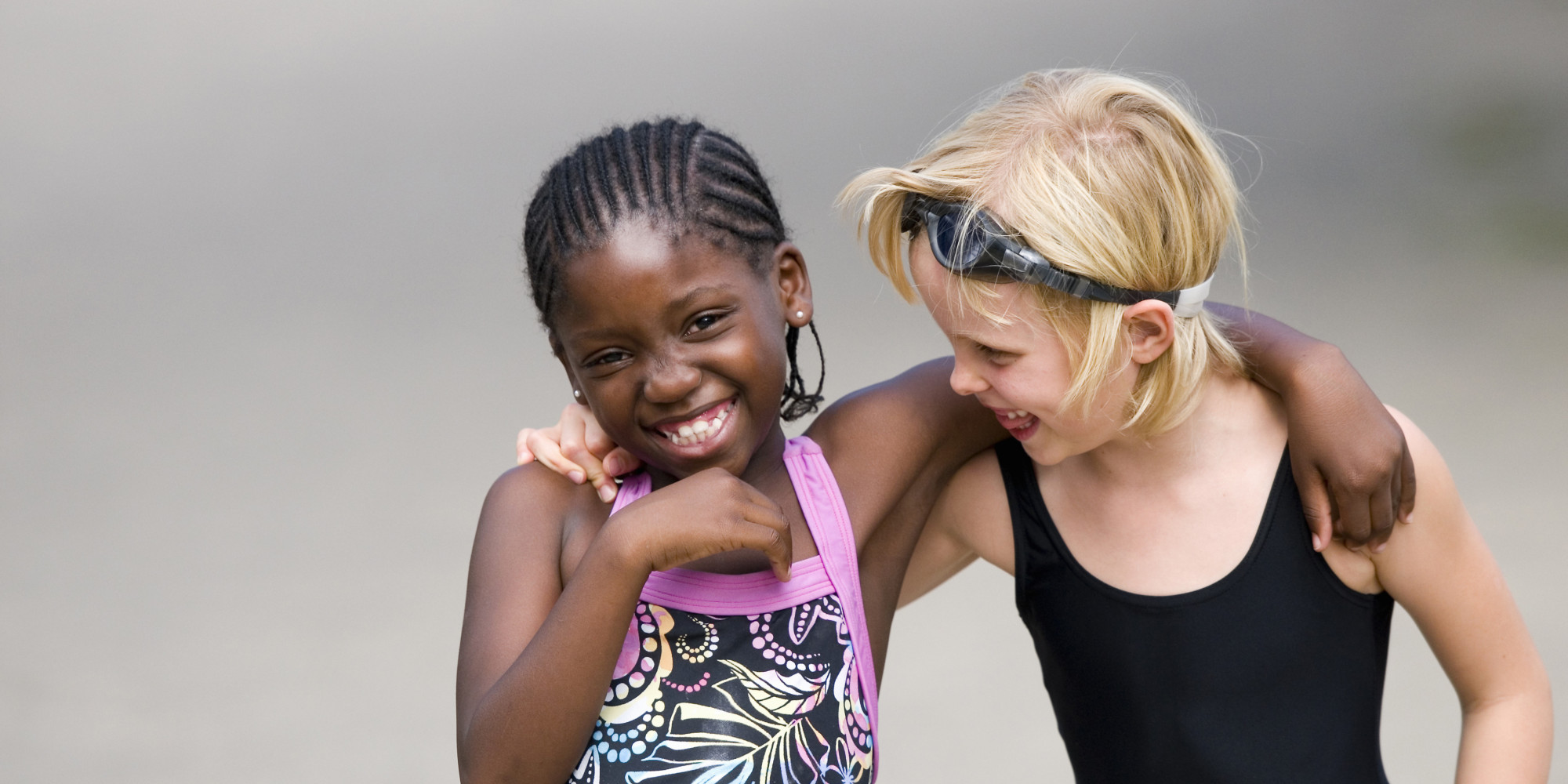 Strategy 1 : Intentional Interaction

Reach out to members of other cultures and religions , not just those you feel comfortable around.
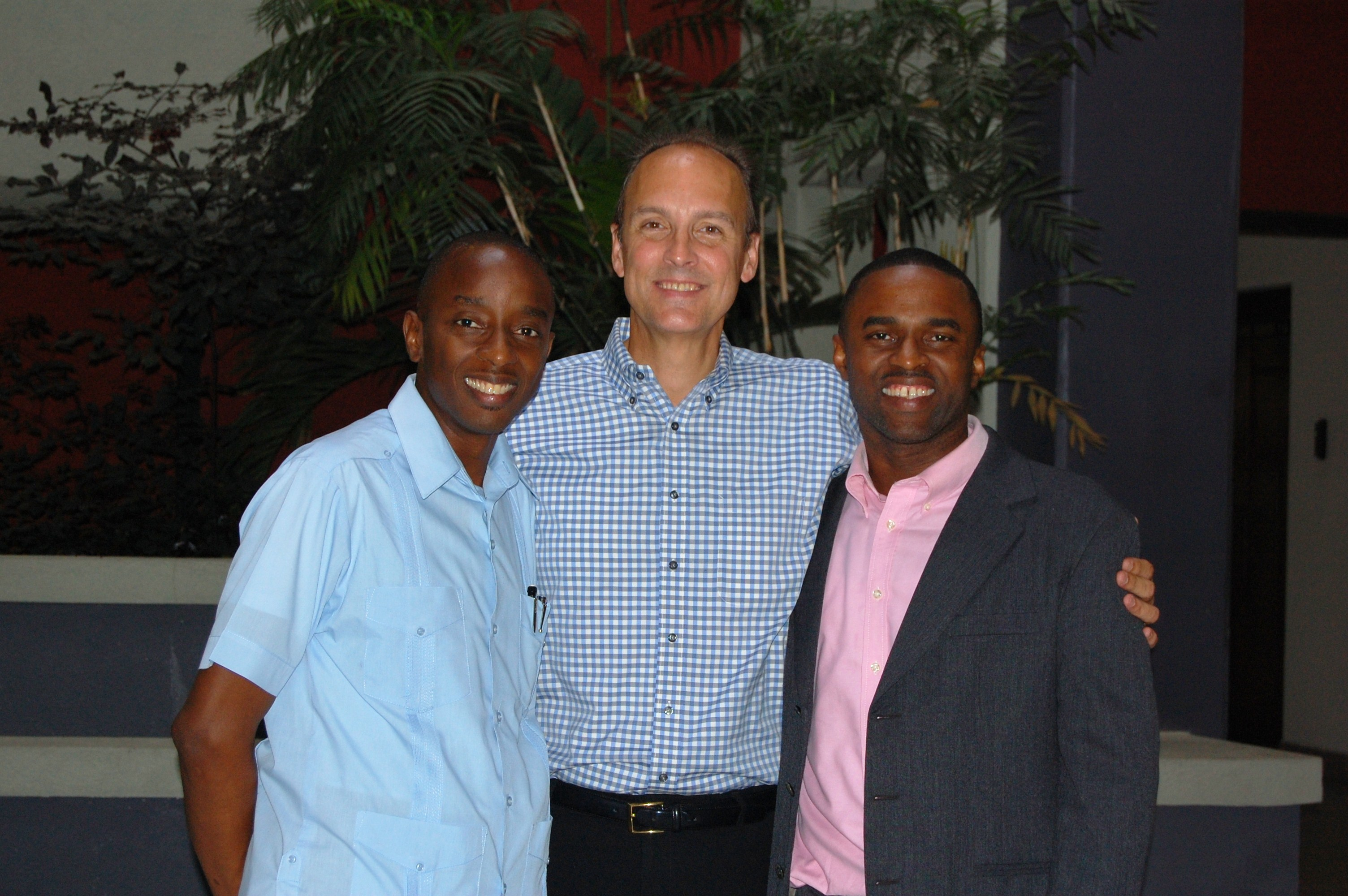 Debate with Sheikh Shabir Ally
Toronto, 27 Feb 2017
“Violence, the Bible, & the Qur’an”
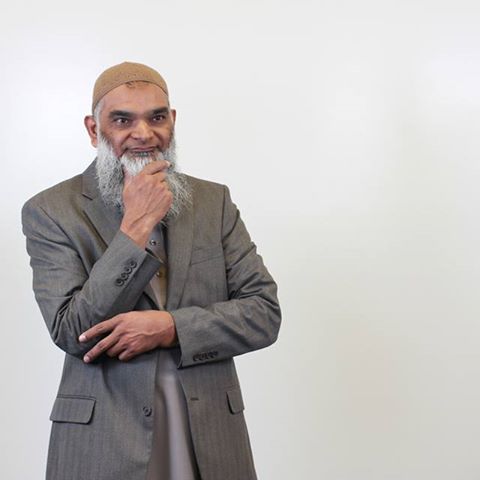 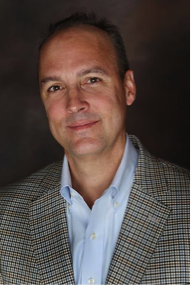 Strategy 1:  Intentional Interaction

Reach out to members of other cultures and  religions , not just those you feel comfortable around.
Aim to foster friendship and trust.
Share your family.
Throw parties. 
Do interesting things together—not just Bible studies!
Strategy 1:  Intentional Interaction

Reach out to members of other cultures and religions , not just those you feel comfortable around.
Aim to foster friendship and trust.
Share your family.
Throw parties. 
Do interesting things together—not just Bible studies!
Once again, don’t jump into evangelism proper without doing some pre-evangelism. This may take time!
Strategy 2:  Be Culture Critics
Strategy 2:  Be Culture Critics

Movies, TV shows, song lyrics, books…
Strategy 2:  Be Culture Critics

Movies, TV shows, song lyrics, books…
What messages are we receiving from the younger generation?
Strategy 2:  Be Culture Critics

Movies, TV shows, song lyrics, books…
What messages are we receiving from the younger generation? 
Let’s become students of other worldviews.
Strategy 2:  Be Culture Critics

Movies, TV shows, song lyrics, books…
What messages are we receiving from the younger generation? 
Let’s become students of other worldviews.
Remember, Paul didn't quote the Bible to pagans (Acts 14; Acts 17). 
Paul had invested time to learn how people think, what stories they have been told, their culture….
Strategy 3:  Be Church Critics

What is off-putting for PMs?
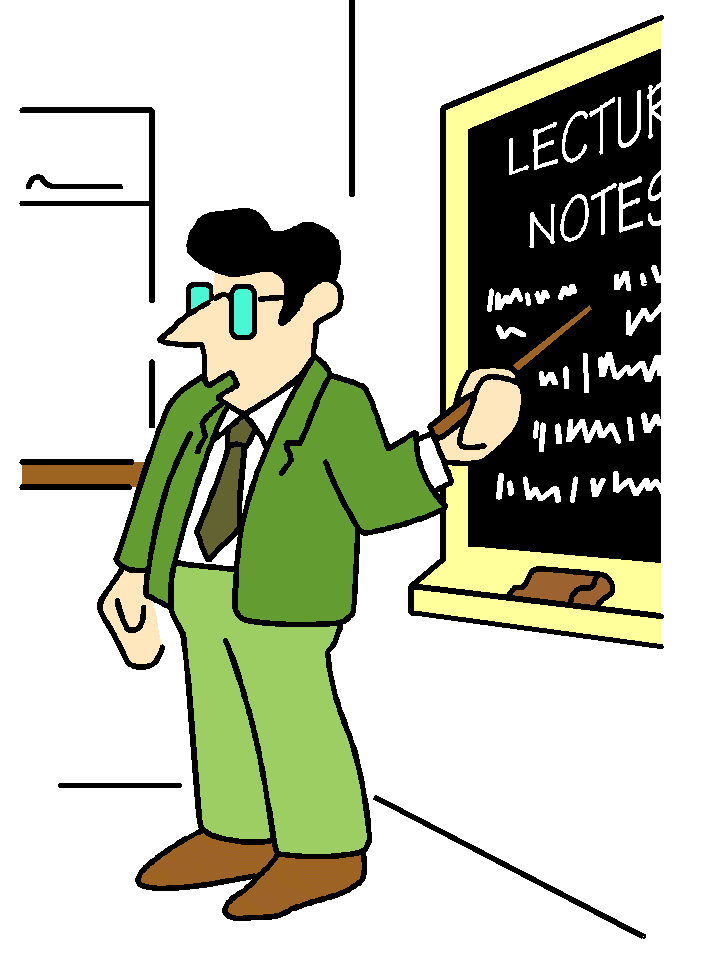 Strategy 3 : Be Church Critics

Poorly prepared messages.
Hypocrisy
Strategy 3 : Be Church Critics

Poorly prepared messages.
Hypocrisy 
Materialism / pursuing the American dream
Strategy 3 : Be Church Critics

Poorly prepared messages.
Hypocrisy 
Materialism / pursuing the American dream
Callousness towards the needy
Strategy 3 : Be Church Critics

Poorly prepared messages.
Hypocrisy 
Materialism / pursuing the American dream
Callousness towards the needy 
Legalism: religion = rules
Strategy 3 : Be Church Critics

Poorly prepared messages.
Hypocrisy 
Materialism / pursuing the American dream
Callousness towards the needy 
Legalism: religion = rules
Shallow or corny religion
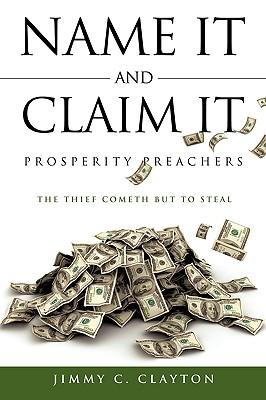 Shallow or Corny Religion

Health & Wealth teaching (Prosperity Theology)
	PMs can see right through it (if they want to).

Signs & Wonders teaching. 
	The religion of many is thrill-seeking fantasy! 

Shallow choruses and slogans
	Esp. those downplaying or ignoring the suffering in the world. Authentic, 	biblical faith comes to terms with the real world. 

The Myth of Christian America	Defend it, and our story loses credibility; we’re little different from anyone 	else. No nation has ever been in covenant with God but ancient Israel.

Fundamentalist anti-science sentiment
	Quite a few reject the findings of geology, physics, biology, and 
	cosmology, or poorly prepare their children to think scientifically.
Strategy 3:  Be Church Critics

Poorly prepared messages.
Hypocrisy 
Materialism / pursuing the American dream
Callousness towards the needy 
Legalism: religion = rules
Shallow or corny religion
Strategy 3:  Be Church Critics

Poorly prepared messages.
Hypocrisy 
Materialism / pursuing the American dream
Callousness towards the needy 
Legalism: religion = rules
Shallow or corny religion
We need to police ourselves. Like the prophets of old, all God’s people should be involved in some degree of reflection and feedback.
Strategy 4:  Emphasize commonality 

We too are suspicious of the system (Matt 23)—and the political system (“Go tell that fox…”, Luke 13). Jesus’ hardest challenges were to religious leaders (John 3:9).
The Bible affirms ecology (Gen 1:28). 
Affirmation of marginalized (Luke 10:25-37; 38-42). 
Respect for the physically challenged (Lev 19:14). 
Diversity (minorities, Gentiles welcome; Rev 7:9).
We too are fellow seekers—we have not “arrived” (Psalm 27:28; Matt 6:33; Phil 3:12; Heb 11:14-16).
Strategy 4:  Emphasize commonality 

We too are suspicious of the system (Matt 23)—and the political system (“Go tell that fox…”, Luke 13). Jesus’ hardest challenges were to religious leaders (John 3:9).
The Bible affirms ecology (Gen 1:28). 
Affirmation of marginalized (Luke 10:25-37; 38-42). 
Respect for the physically challenged (Lev 19:14). 
Diversity (minorities, Gentiles welcome; Rev 7:9).
We too are fellow seekers—we have not “arrived” (Psalm 27:28; Matt 6:33; Phil 3:12; Heb 11:14-16).
We have much in common with PMs; many of their observations are accurate, or contain a kernel of truth.
We have much in common with PMs; many of their observations are accurate, or contain a kernel of truth.

Let’s show respect (1 Pet 3:14-16). No room for patronizing comments—or whining about the younger generation – which every older generation, going back millennia, seems to have done!
We have much in common with PMs; many of their observations are accurate, or contain a kernel of truth.

Let’s show respect (1 Pet 3:14-16). No room for patronizing comments—or whining about the younger generation – which every older generation, going back millennia, seems to have done! 

Don’t try to force everyone into the same mold!
(Remember, most of the planet needs pre-evangelism.)
Strategy 5:  Scriptural Sensitivity
Scripture

The insight of Ambrose (340-397 AD) captures nicely the connection between God and Scripture. “As in Paradise, God walks in Scripture, seeking man.”
Scripture

The insight of Ambrose (340-397 AD) captures nicely the connection between God and Scripture. “As in Paradise, God walks in Scripture, seeking man.”
Acknowledge that in the Bible we find black & white, but also gray!
Scripture

The insight of Ambrose (340-397 AD) captures nicely the connection between God and Scripture. “As in Paradise, God walks in Scripture, seeking man.”
Acknowledge that in the Bible we find black & white, but also gray!
Acknowledge that not all biblical truths are equally important. Some commands are more important than others. The Bible isn’t “flat,” everything being on the same level, but varied. It has a topography, an interesting terrain.
Nuance
Balance
Wisdom
General

The insight of Ambrose (340-397 AD) captures nicely the connection between God and Scripture. “As in Paradise, God walks in Scripture, seeking man.”
Acknowledge that in the Bible we find black & white, but also gray!
Acknowledge that not all biblical truths are equally important. Some commands are more important than others. The Bible isn’t “flat,” everything being on the same level, but varied. It has a topography, an interesting terrain. 
Emphasize that the biblical story is a true story, rooted in time & space, history & geography. It’s better than fiction.
Stories


PMs like stories.
Stories


PMs like stories. 
Emphasize the biblical story, from Gen to Rev, from Abraham who wandered out of Ur to all the pilgrims on the journey to the Celestial City.
This story is anchored in history.
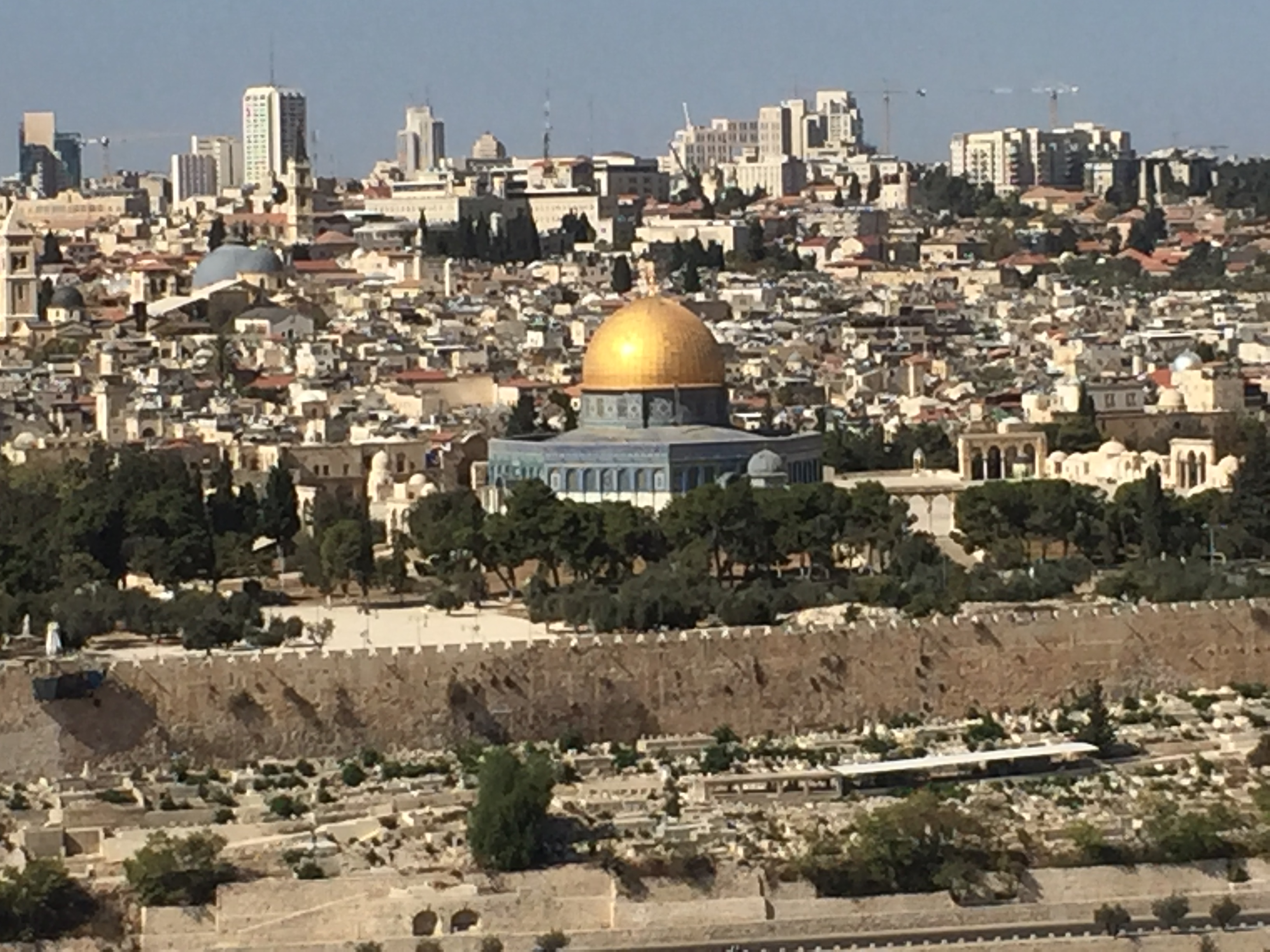 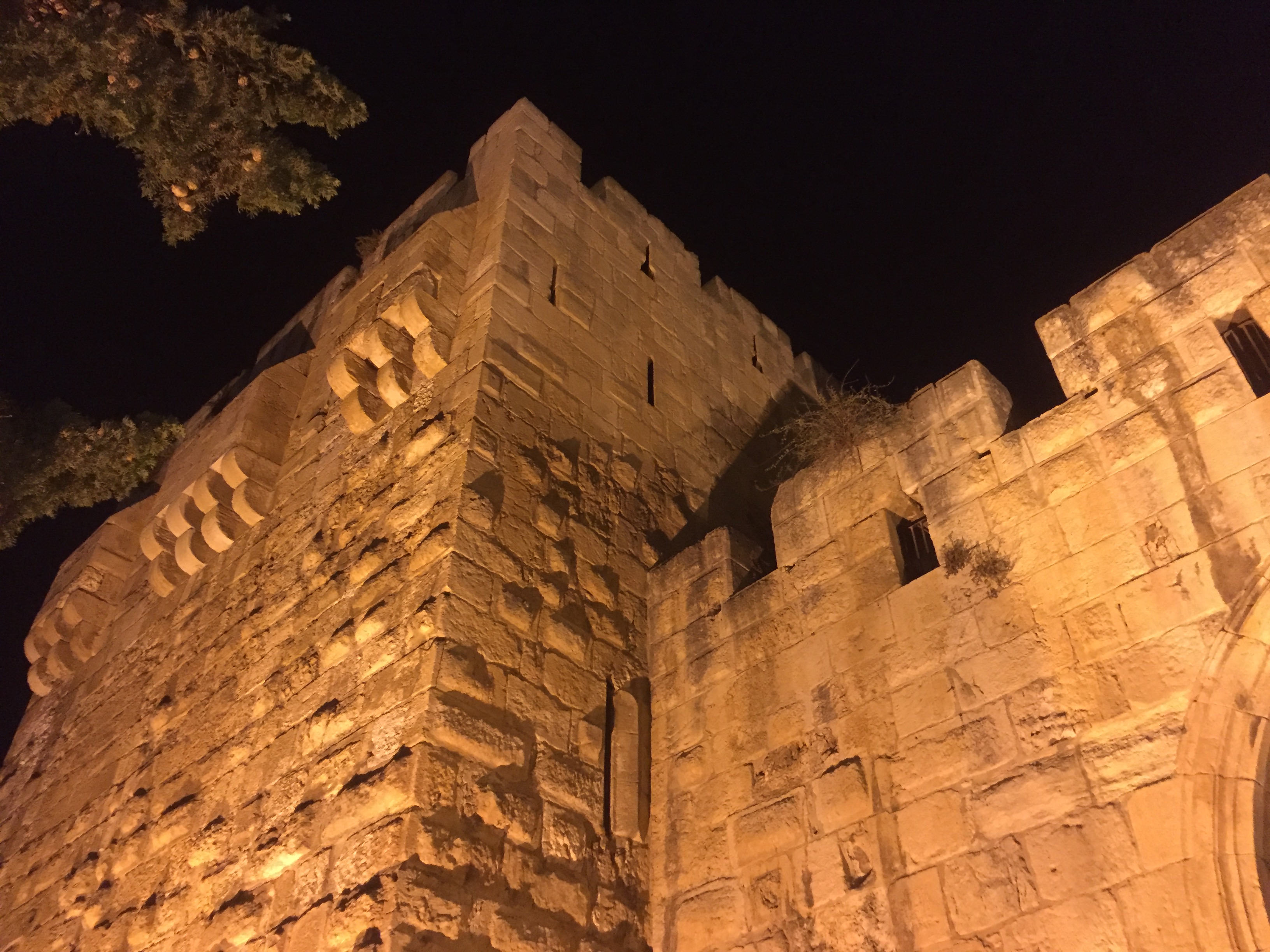 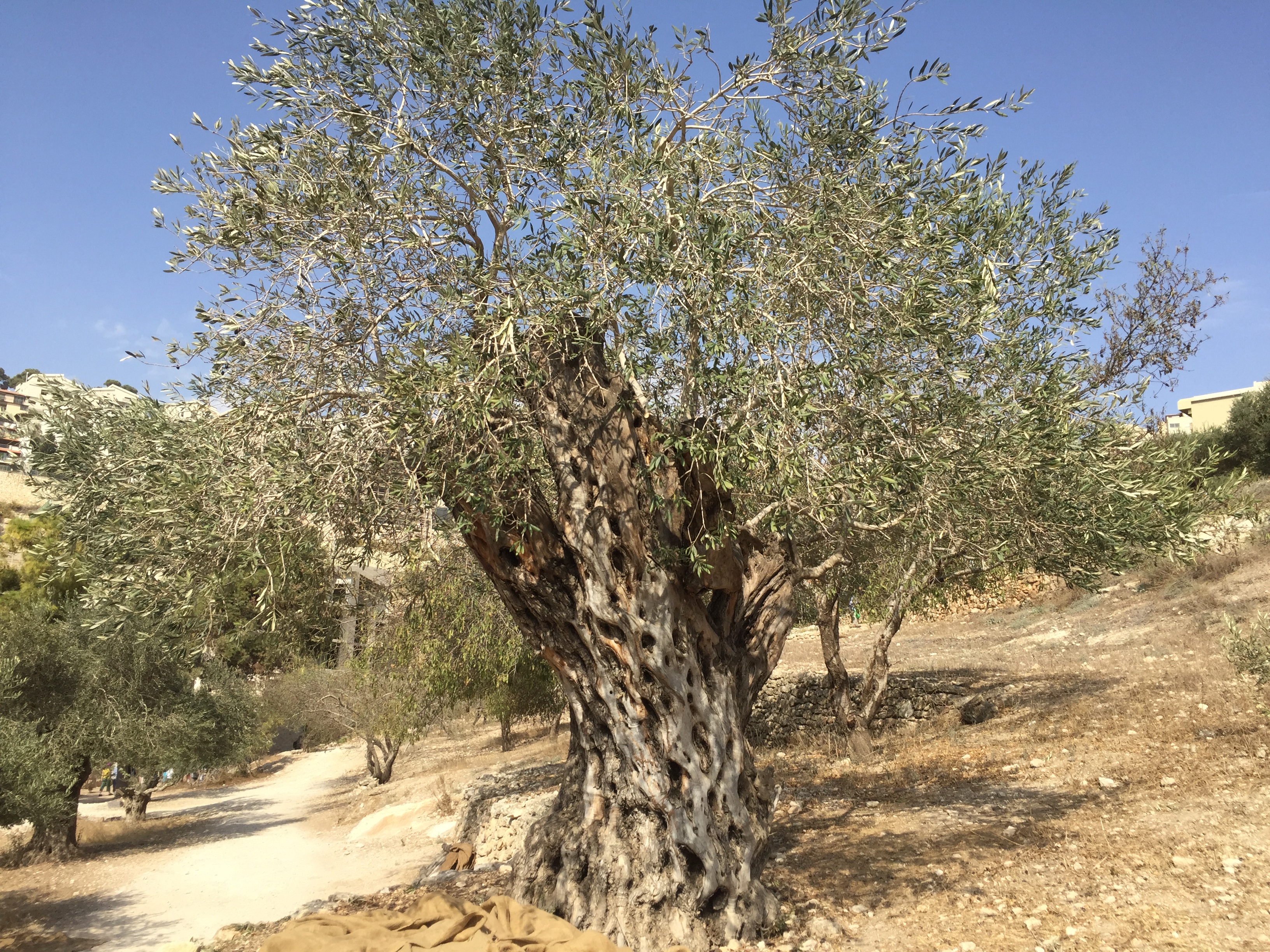 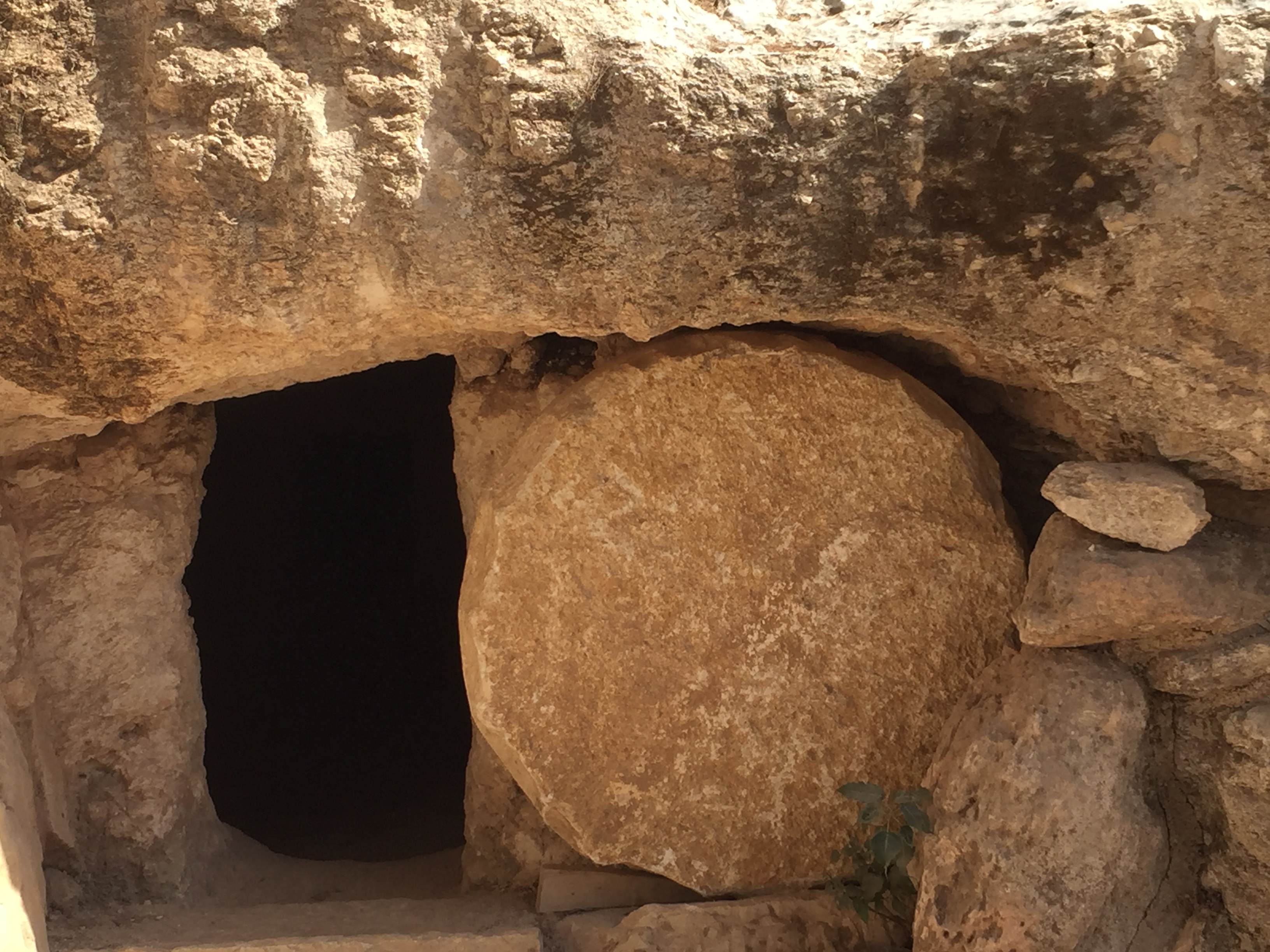 Stories


PMs like stories. 
Emphasize the biblical story, from Gen to Rev, from Abraham who wandered out of Ur to all the pilgrims on the journey to the Celestial City.
This story is anchored in history. 
We must help them to locate themselves in that narrative.
Easy on the proof-texting
Easy on the proof-texting


Avoid proof-texting (turning to single verses to prove a point). This can be bewildering! It’s like changing TV channel every 2 minutes.
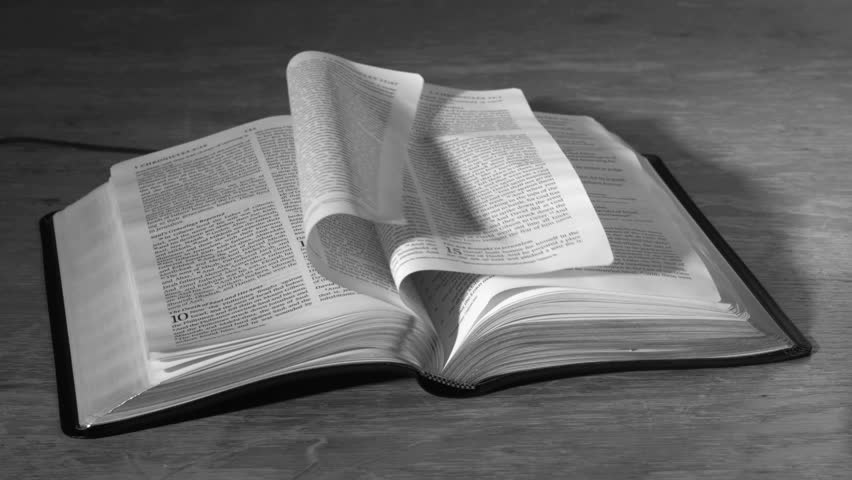 Easy on the proof-texting

Avoid proof-texting (turning to single verses to prove a point). This can be bewildering! It’s like changing TV channel every 2 minutes. 
This plays into the eclectic postmodern agenda. It looks like we are creatively combining scriptures to say what we want them to say!
Easy on the proof-texting

Avoid proof-texting (turning to single verses to prove a point). This can be bewildering! It’s like changing TV channel every 2 minutes. 
This plays into the eclectic postmodern agenda. It looks like we are creatively combining scriptures to say what we want them to say! 
It also panders to the short attention span of many in our day.
Easy on the proof-texting

Avoid proof-texting (turning to single verses to prove a point). This can be bewildering! It’s like changing TV channel every 2 minutes. 
This plays into the eclectic postmodern agenda. It looks like we are creatively combining scriptures to say what we want them to say! 
It also panders to the short attention span of many in our day.
Wherever possible, stick with one passage. Trust the Word. Have faith that God’s will is best revealed when we read it as it was written.
Learn to unpack the passage
Learn to unpack the passage


Example: John 14:6: Jesus said to [Thomas], “I am the way, and the truth, and the life. No one comes to the Father except through me.”
Learn to unpack the passage


Example: John 14:6: Jesus said to [Thomas], “I am the way, and the truth, and the life. No one comes to the Father except through me.”

This seems offensive. How should we handle passages like this?
Learn to unpack the passage


Example: John 14:6: Jesus said to [Thomas], “I am the way, and the truth, and the life. No one comes to the Father except through me.”

This seems offensive. How should we handle passages like this?

Let’s break it down.
WAY:
WAY:

Person > System. Preach Christ, not the church—people are less suspicious of him! (2 Cor 4:5)
WAY:

Person > System. Preach Christ, not the church—people are less suspicious of him! (2 Cor 4:5)
“The Way” was a term used for the early 
      Christians (Acts 9:2; 19:9,23; 24:14,22). 
	“The way” refers to people.
WAY:

Person > System. Preach Christ, not the church—people are less suspicious of him! (2 Cor 4:5)
“The Way” was a term used for the early 
      Christians (Acts 9:2; 19:9,23; 24:14,22). 
	“The way” refers to people. 
The Bible is relational!
WAY:

Person > System. Preach Christ, not the church—people are less suspicious of him! (2 Cor 4:5)
“The Way” was a term used for the early 
      Christians (Acts 9:2; 19:9,23; 24:14,22). 
	“The way” refers to people. 
The Bible is relational!
But also destinational. (Journey: John 10:10; destination: John 14:1-6.)
TRUTH: 

Not doctrinal truth, as important as that is. 
Again, the truth is a person, not a theological system. 
The Word became flesh (John 1:14). This is the incarnation.
LIFE:

Not autonomy—but shared, selfless, sacrificial life.
PMs spend a lot of time in virtual worlds. Invite them to the real world… to God’s world.
Faith in Christ works. PMs tend to care more about whether something works then whether it’s true.
Invite them to taste and see that the Lord is good, and their confidence can be rooted in Christ—who is the truth.
It’s time for the church to wake up!

Never underestimate the power of ideas! PM is powerful, attractive, and prevalent. 
We need to be informed. 
Don’t let yourself be cowed. Christianity makes sense, and even if you can’t answer every criticism, it is still more reasonable, elegant, and satisfying than anything the PM world could offer.
															
											… and….
"It is not bigotry to be certain we are right, but it is bigotry to be unable to imagine how we might possibly have gone wrong.” 
					
									– G. K. Chesterton
"It is not bigotry to be certain we are right, but it is bigotry to be unable to imagine how we might possibly have gone wrong" (G. K. Chesterton).

Christians don’t claim complete knowledge, only adequate knowledge. We strive to be respectful of others.
PM, on the other hand, disrespects other views of reality, whenever there is a truth claim.
Let’s approach the PM generation with the humility of Christ (Matt 11:29; Eph 4:2; Phil 2:3; 4:8; Col 3:12; Jas 3:13), with insight, solid preparation, and love.
Turner’s Creed

… We believe everything is OK as long as you don’t hurt anyone, to the best of your definition of hurt…

We believe in sex before, during, and after marriage… adultery is fun… sodomy’s OK. We believe that taboos are taboo.

 We believe that everything is getting better despite evidence to the contrary. The evidence must be investigated—and you can prove anything with evidence…
Jesus was a good man just like Buddha, Mohammed, and ourselves. He was a good moral teacher, although we think his good morals were bad. 

We believe that all religions are basically the same… They all
believe in love and goodness. They only differ on matters of
creation, sin, heaven, hell, God, and salvation…
We believe that humans are essentially good. It’s only their behavior that lets them down. This is the fault of society. Society is the fault of conditions. Conditions are the fault of society.
	
We believe that everyone must find the truth that is right for them. Reality will adapt accordingly. The universe will readjust. History will alter.

We believe that there is no absolute truth—excepting the truth that there is no absolute truth.

We believe in the rejection of creeds.
The complete notes for this talk may be found at my website, www.douglasjacoby.com. 

Search phrase: UNBOXED.